Презентация
На тему «Mother Goose Rhymes»
для внеклассного мероприятия по английскому языку
для учащихся 6х классов
Выполнили:
 учителя английского языка МОУ СОШ №33
г. Озёрска
Лемберг С.Н.
Сатонина Т.И.
Mother Goose 
Rhymes
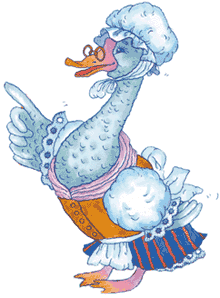 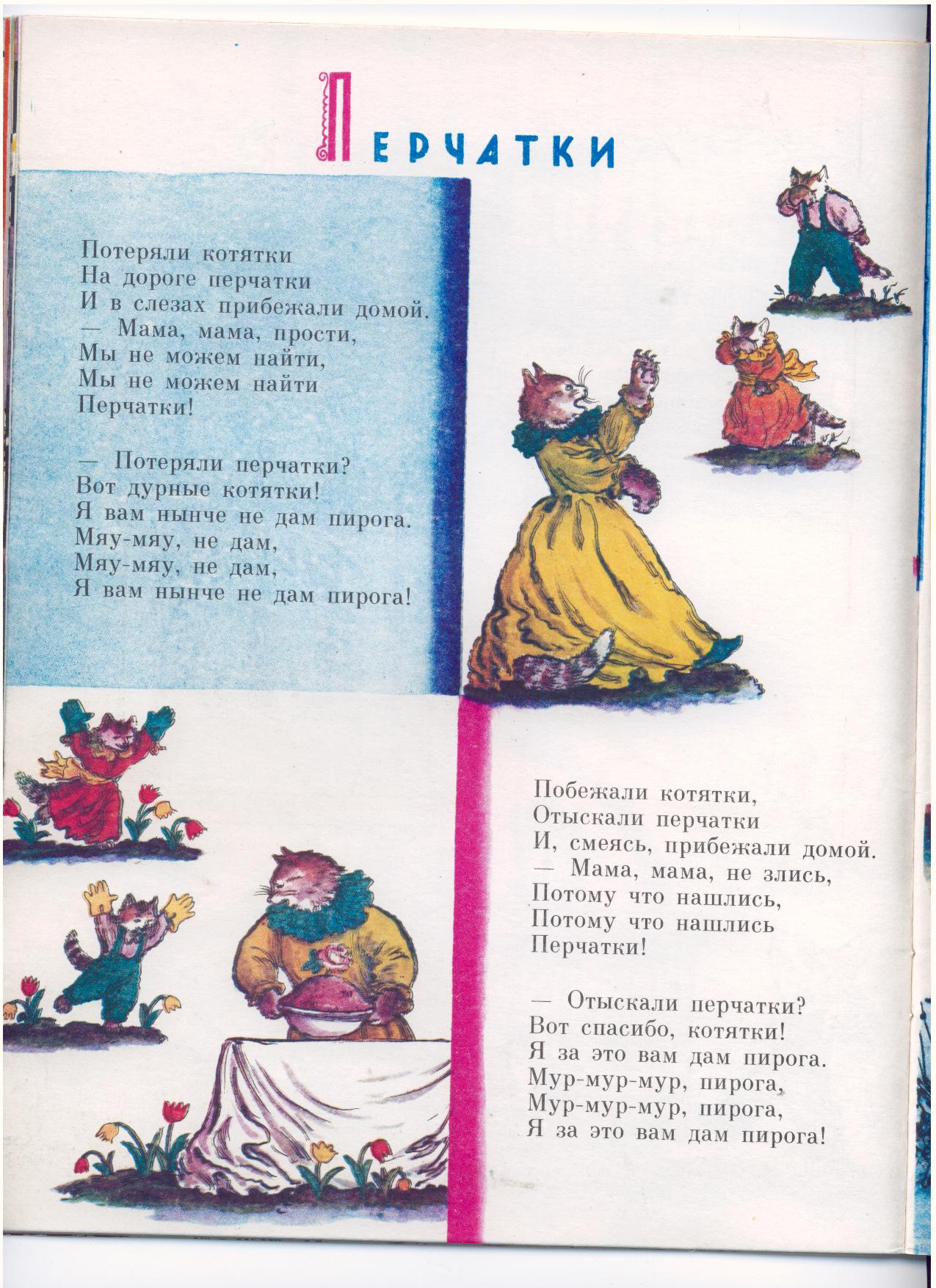 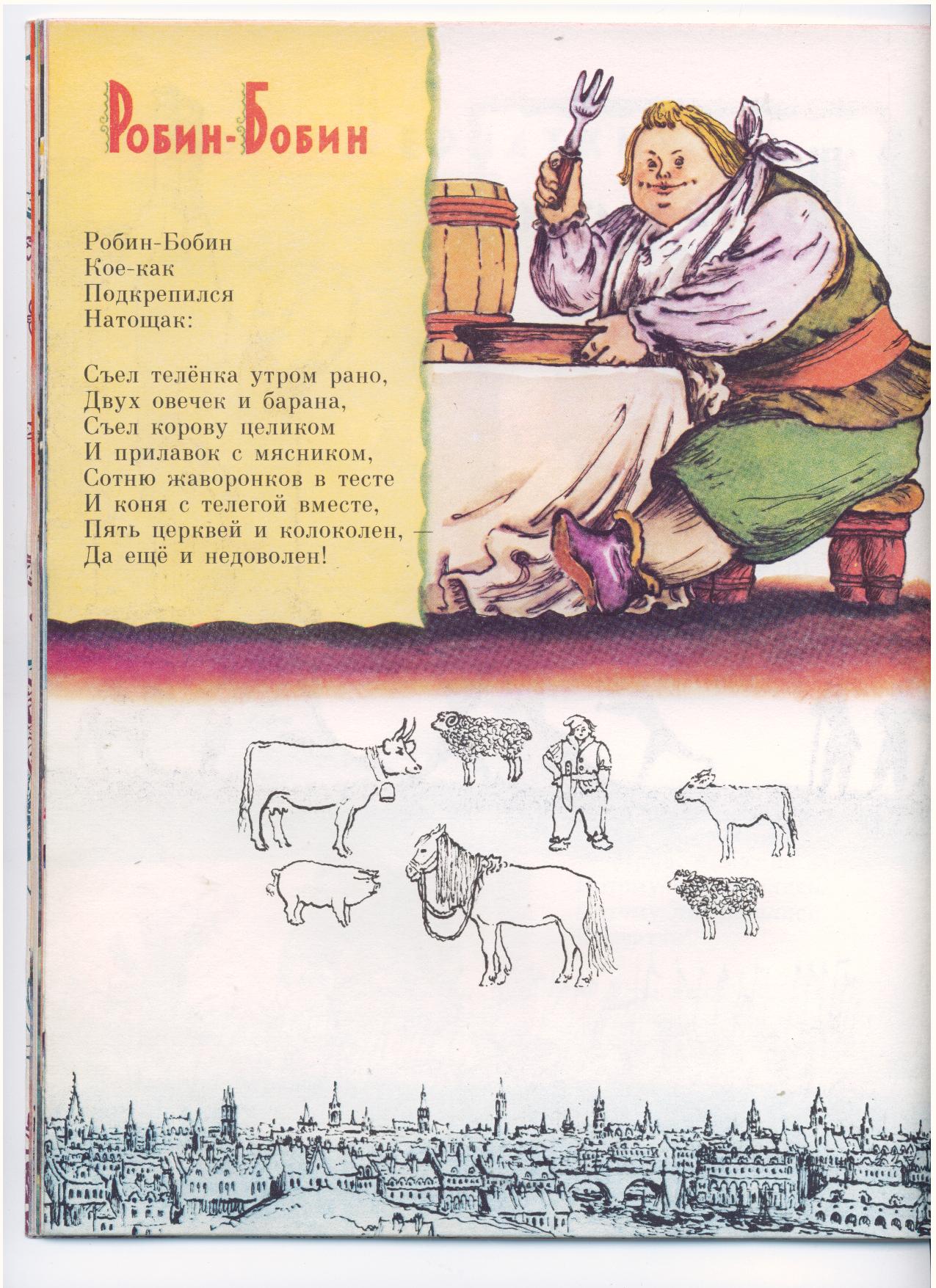 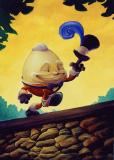 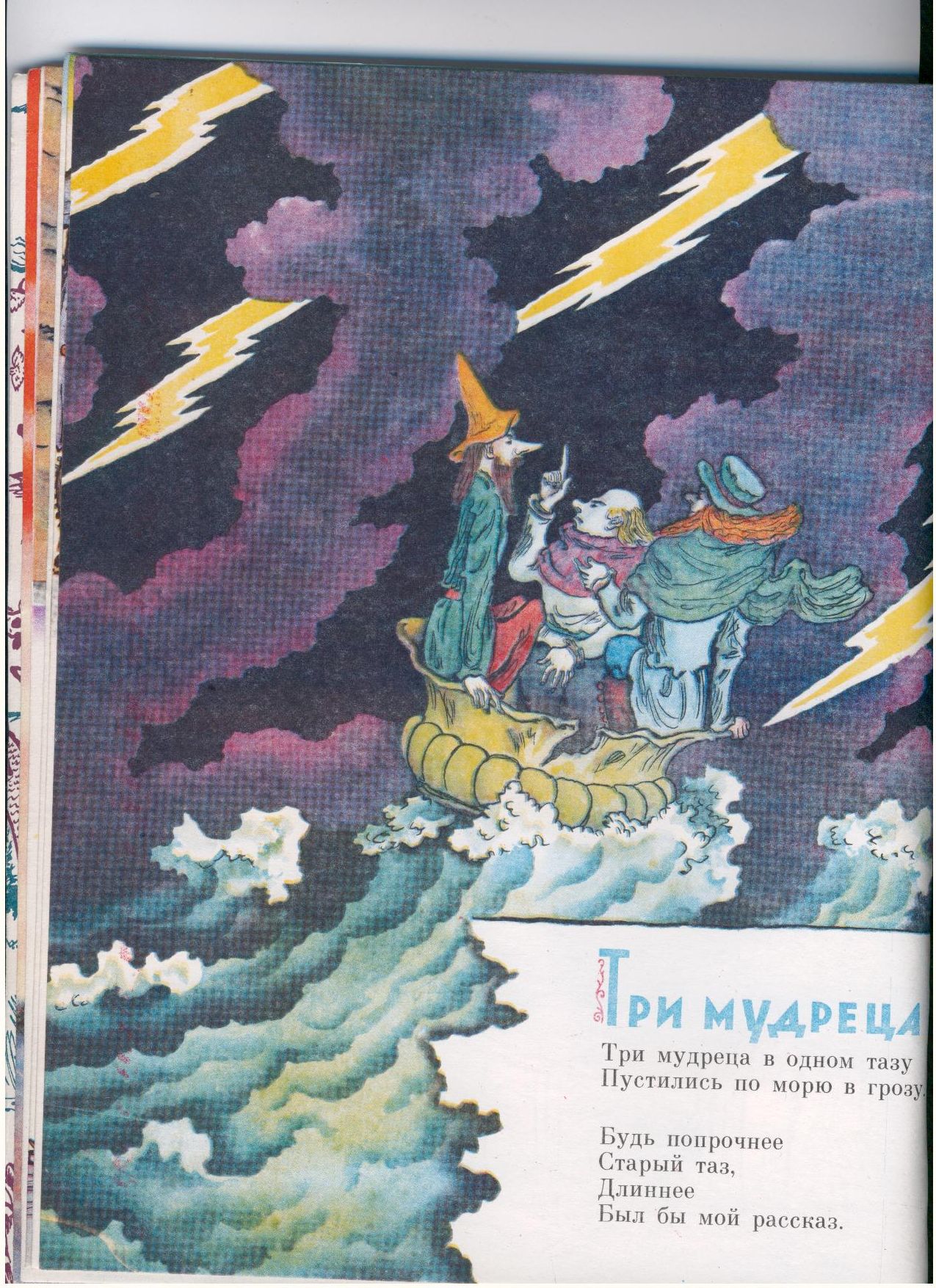 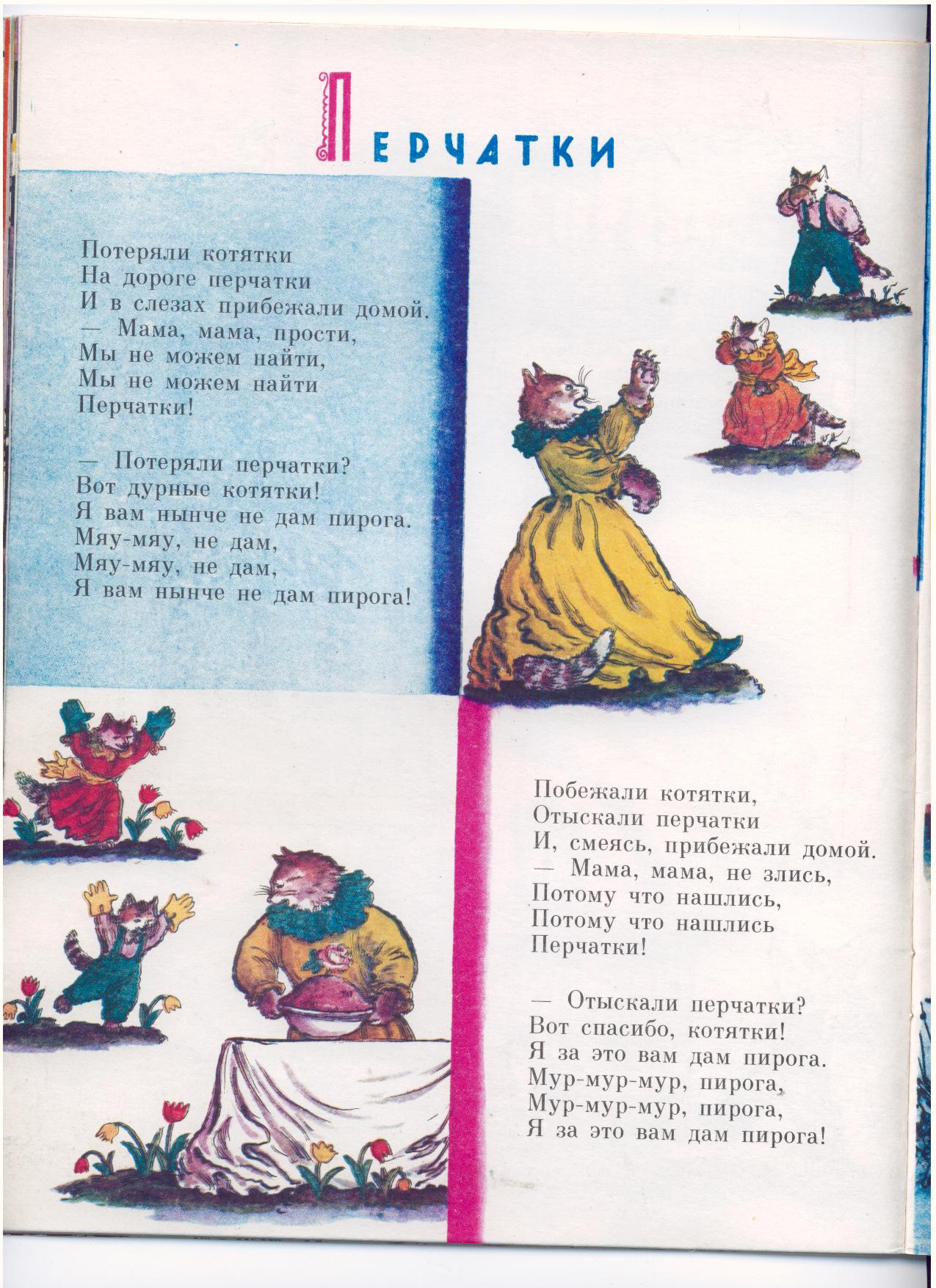 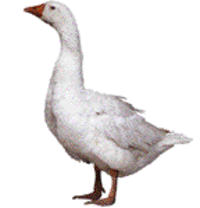 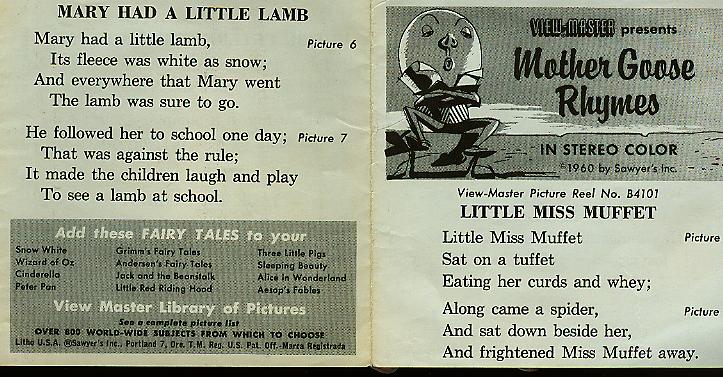 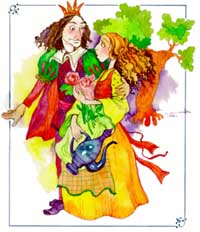 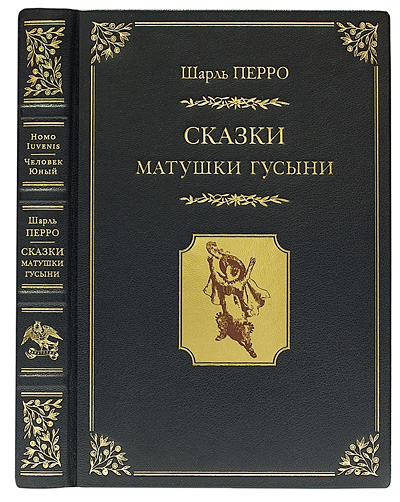 Шарль 
Перро
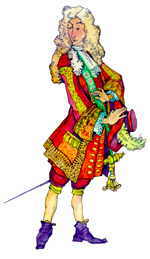 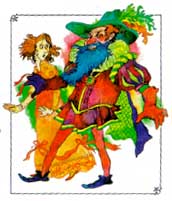 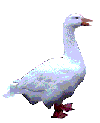 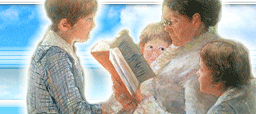 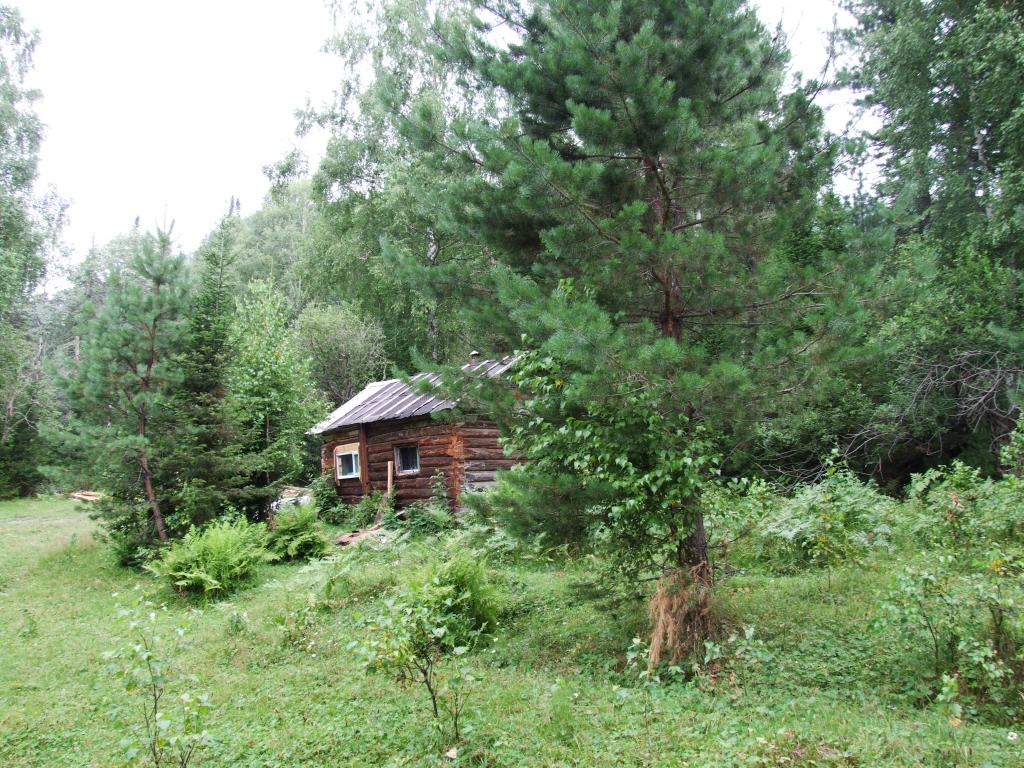 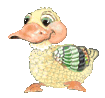 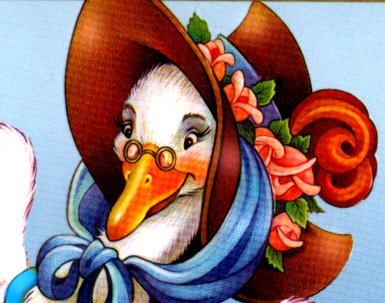 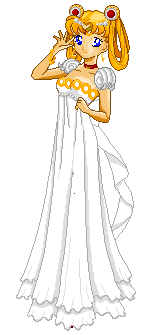 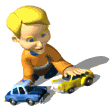 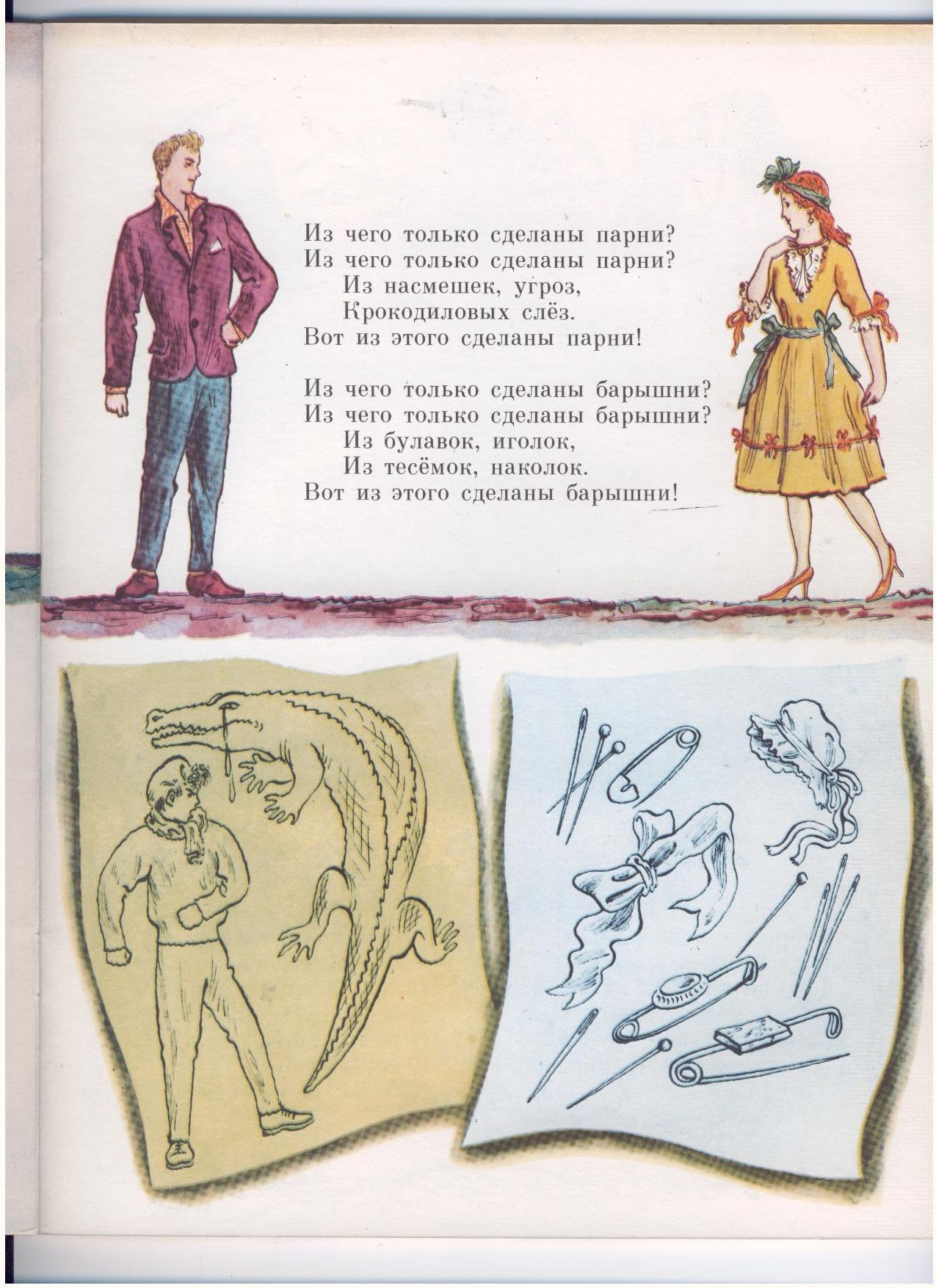 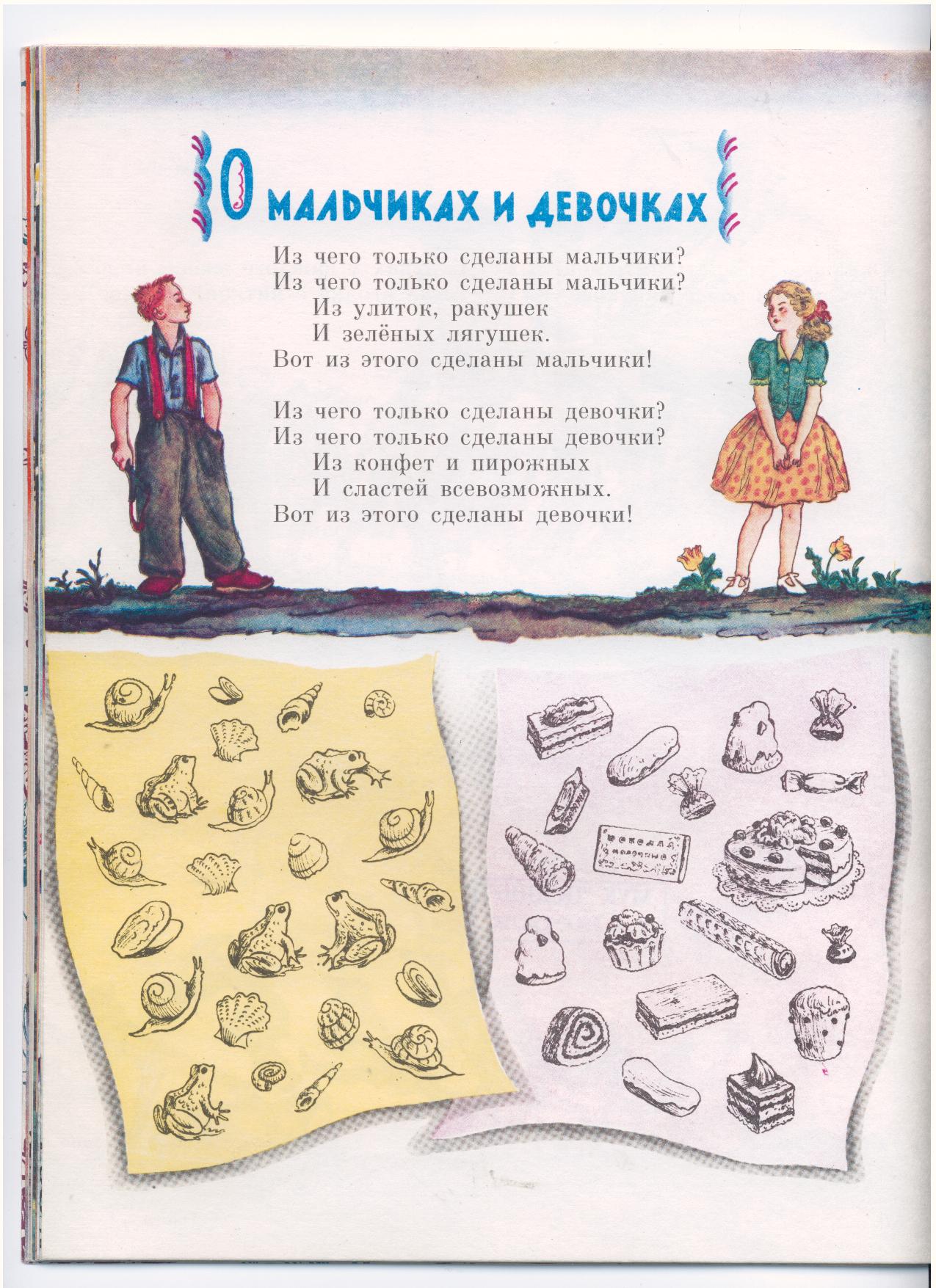 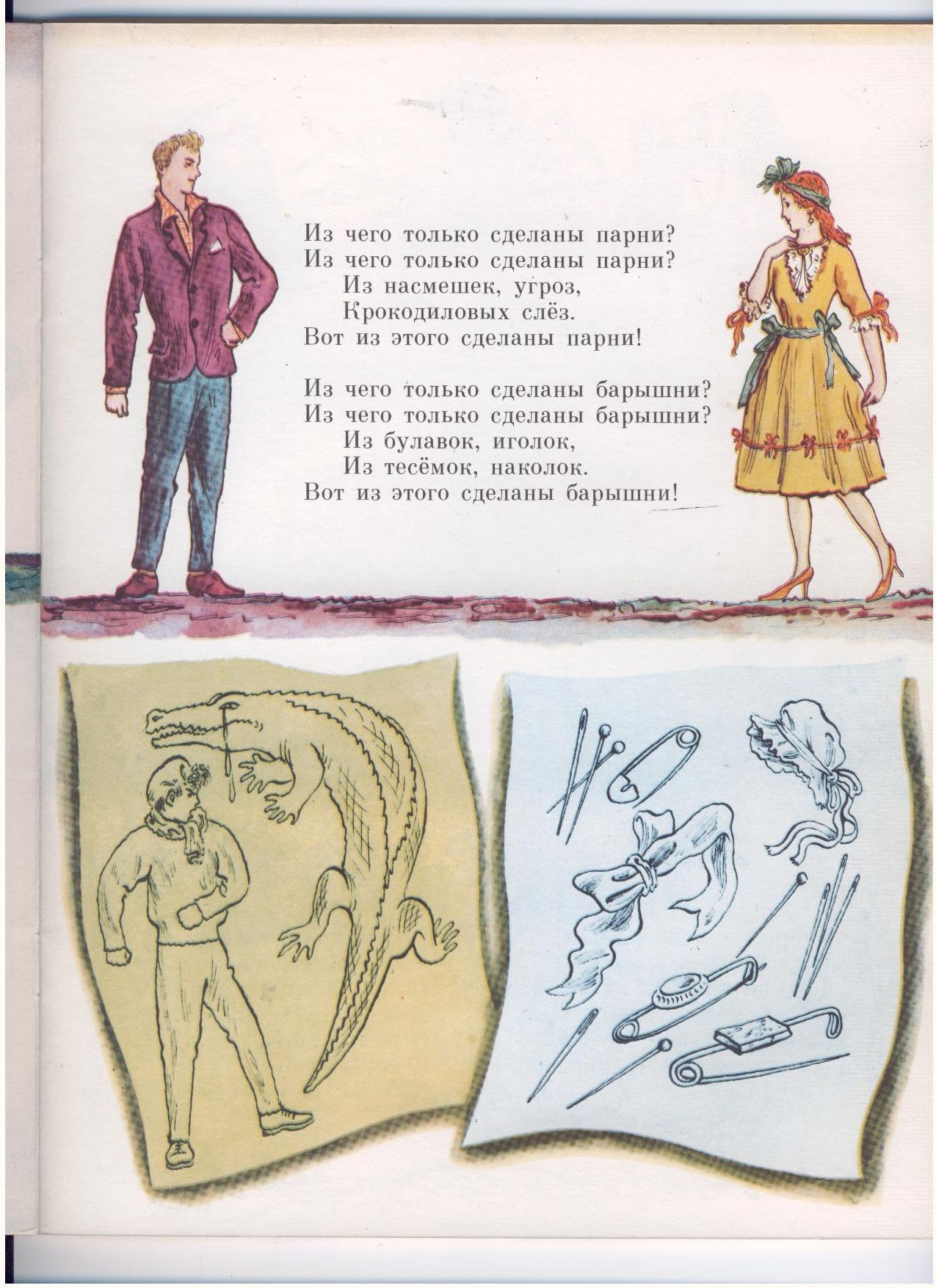 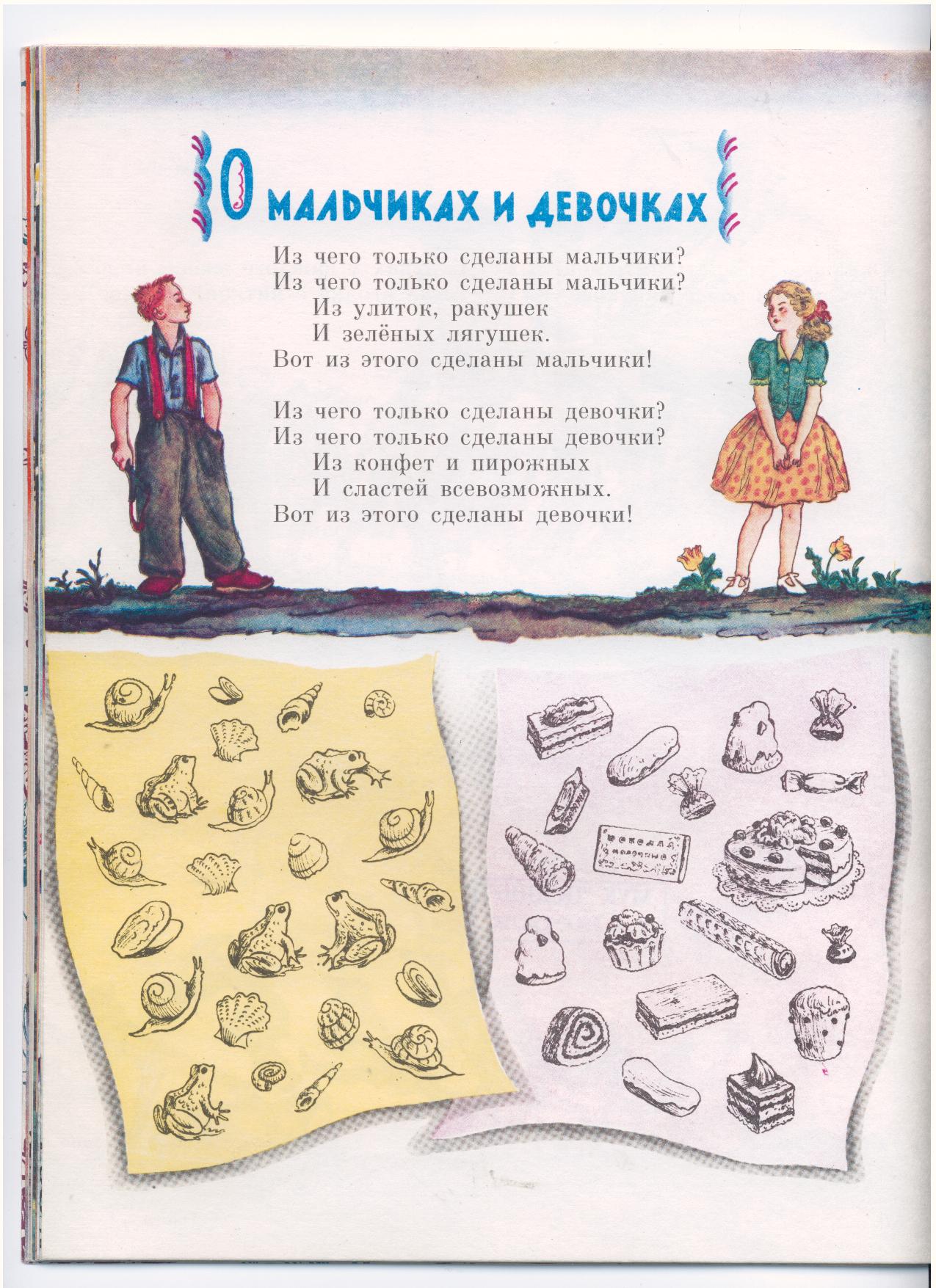 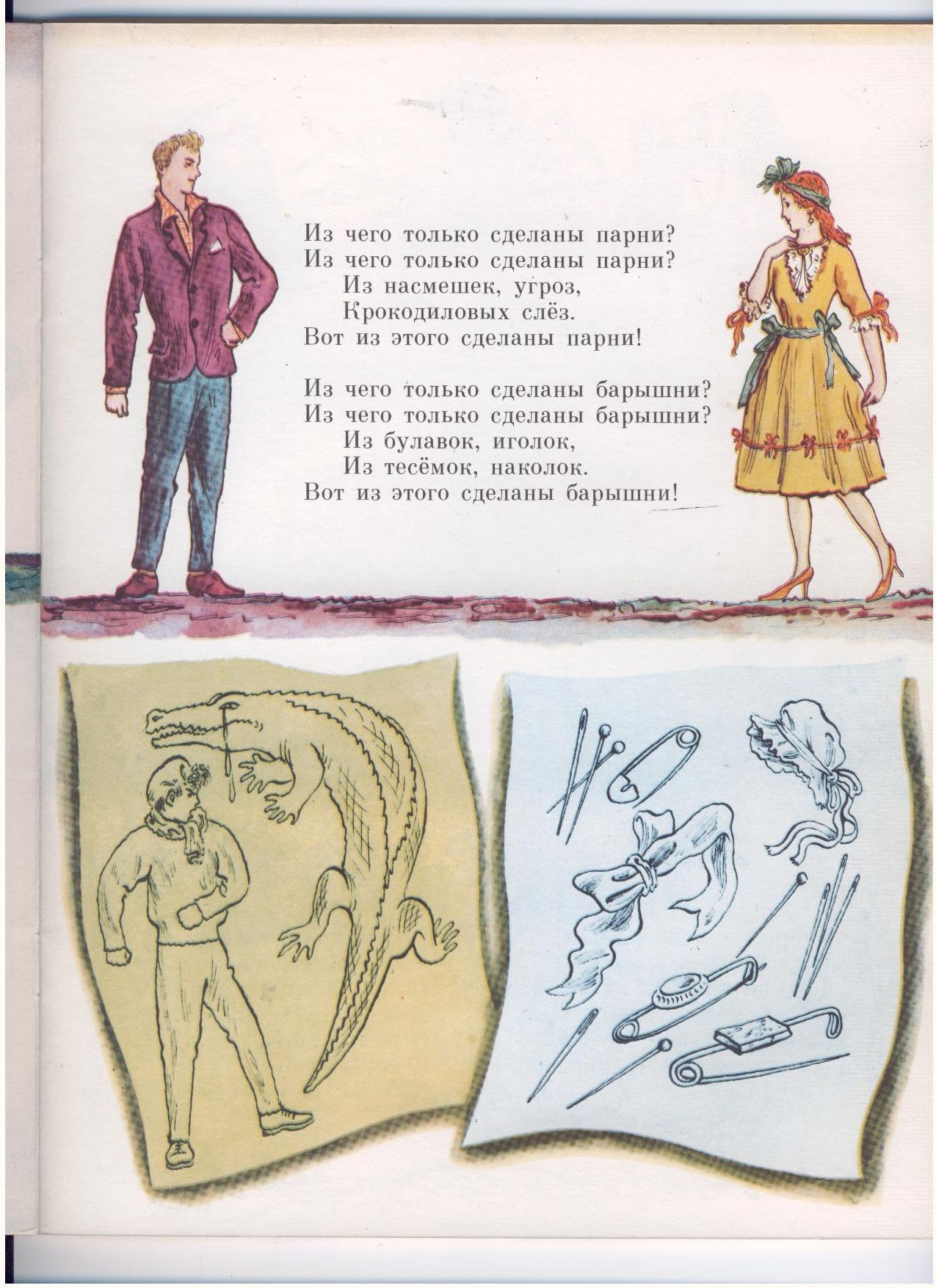 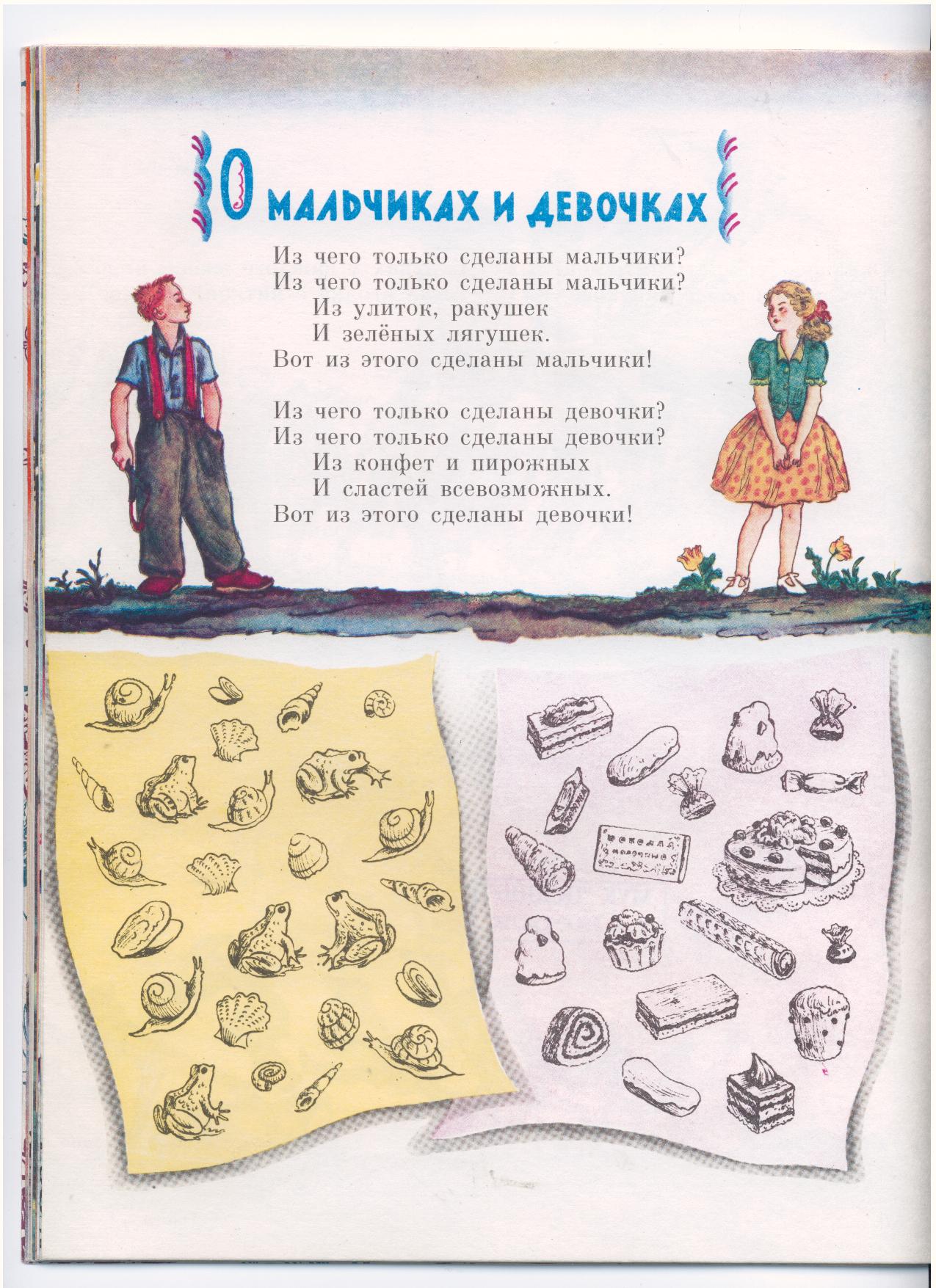 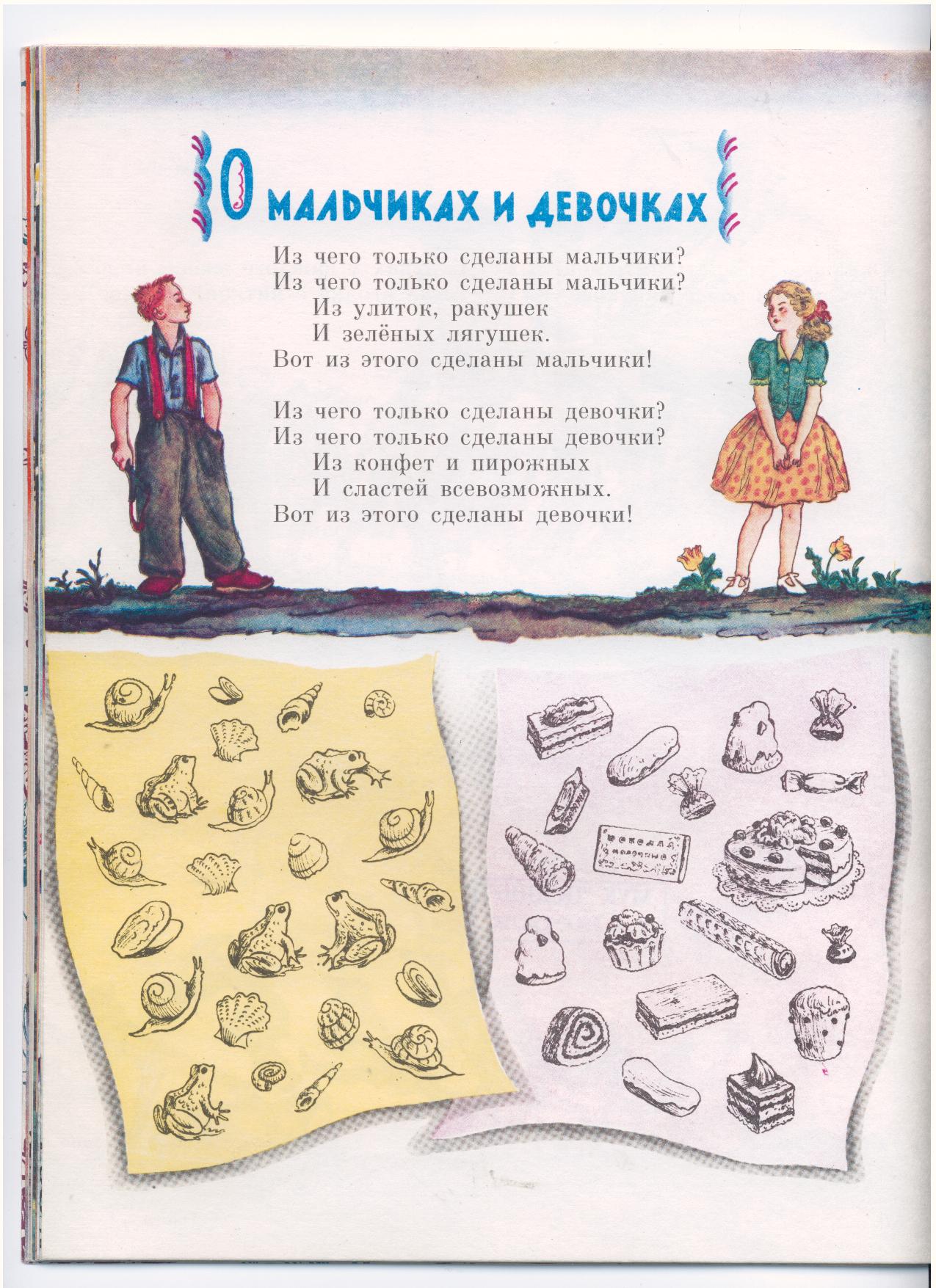 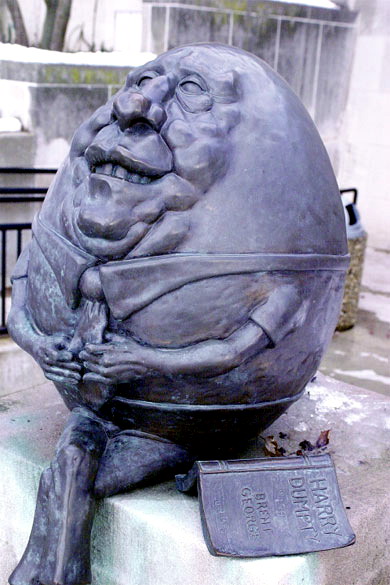 Humpty-Dumpty
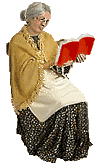 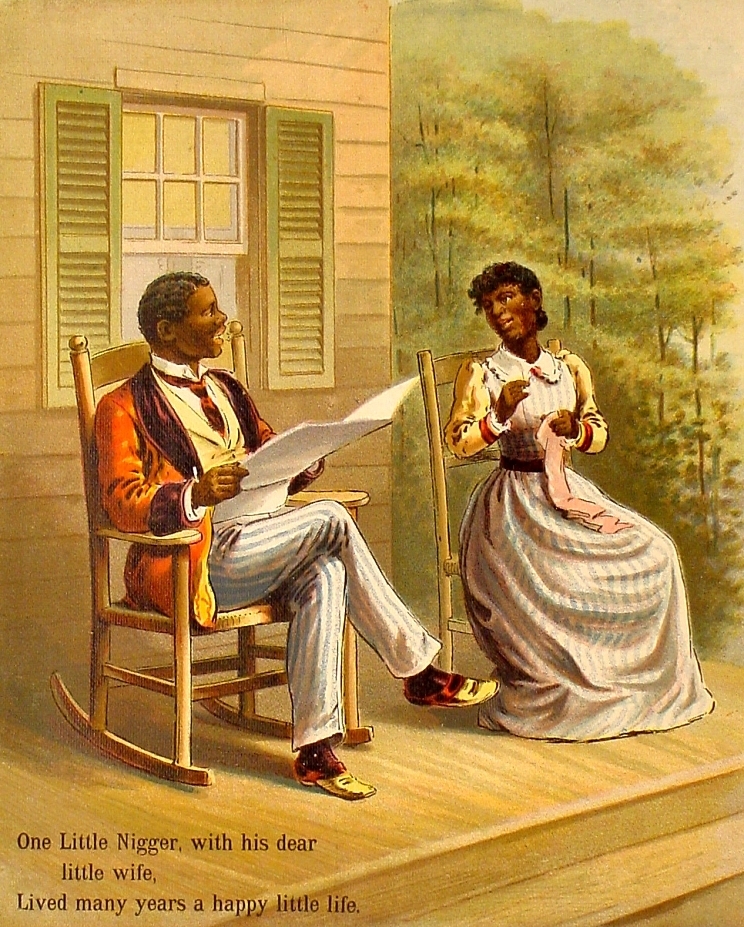 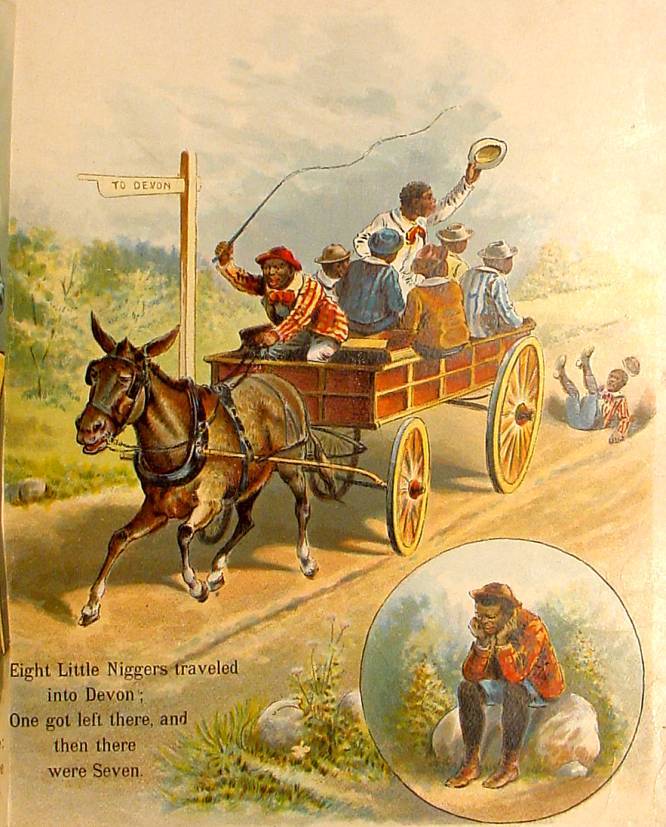 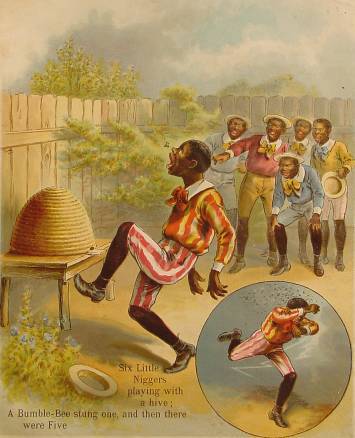 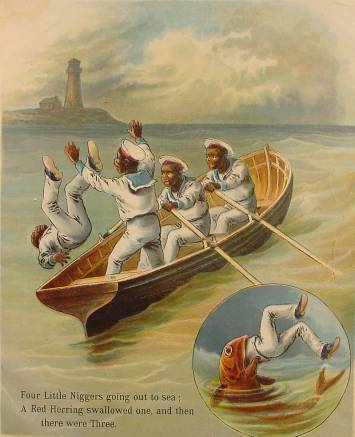 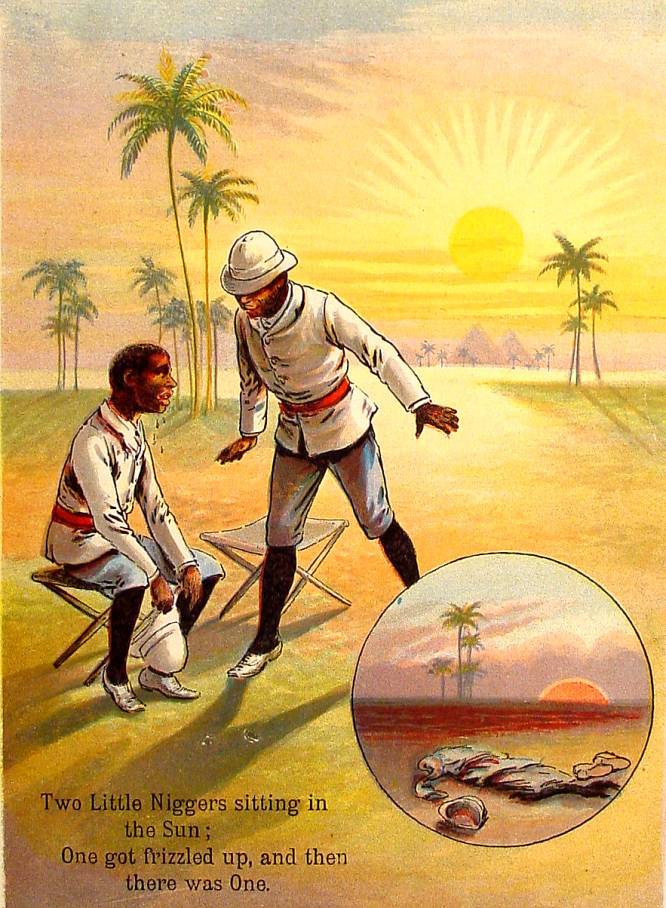 Ten Little Nigger Boys
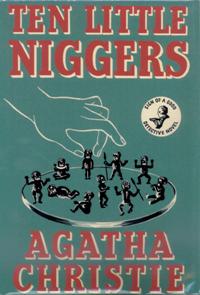 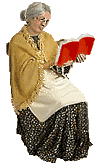 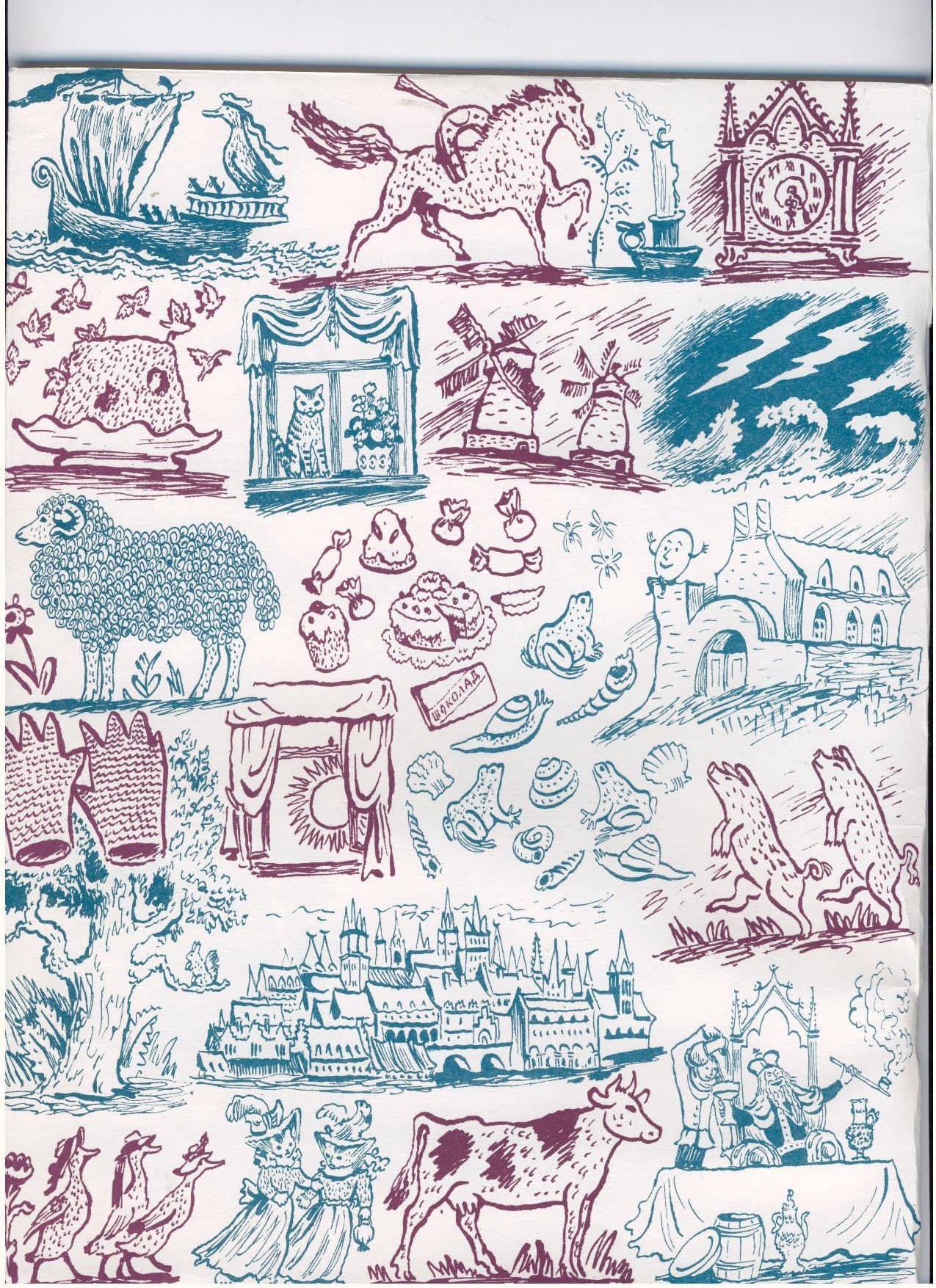 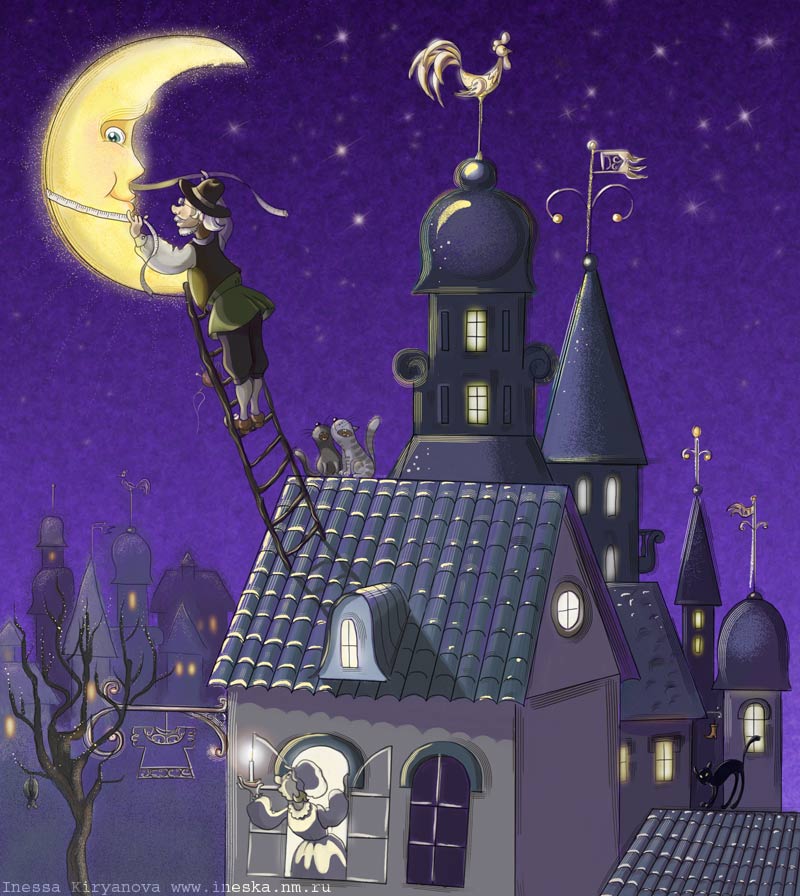 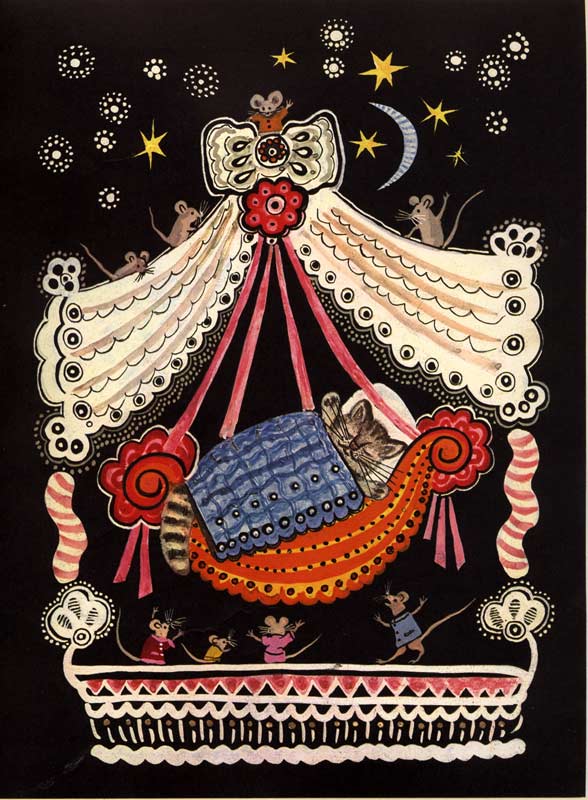 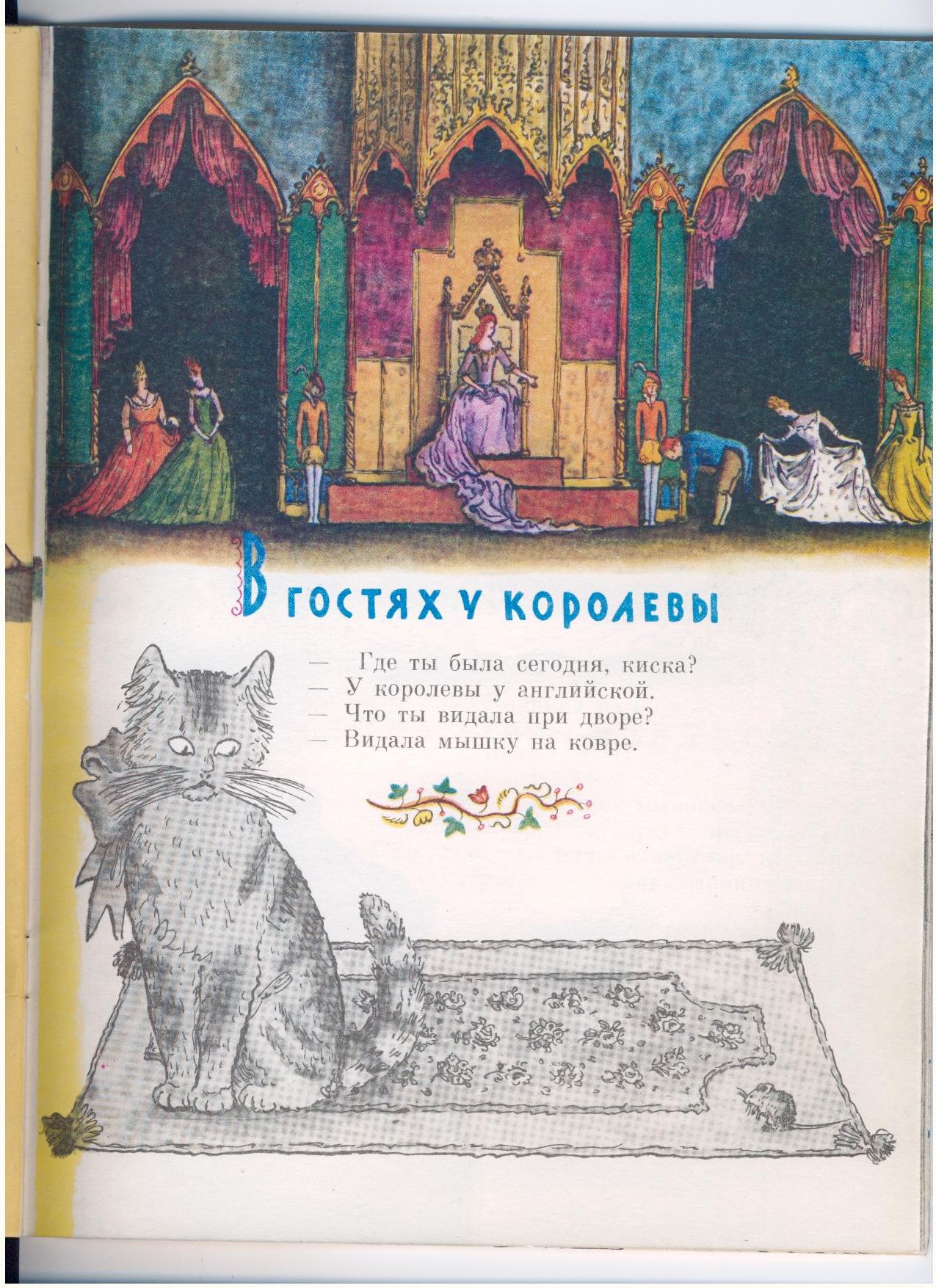 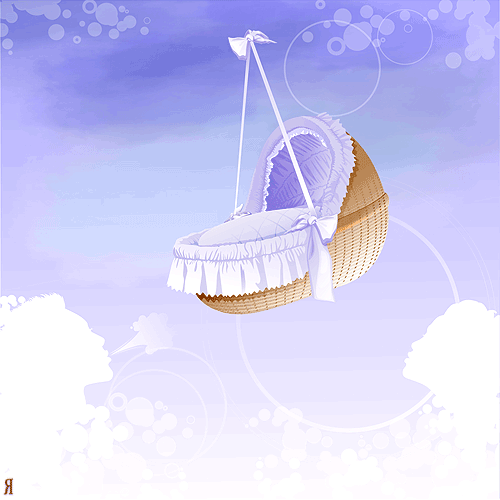 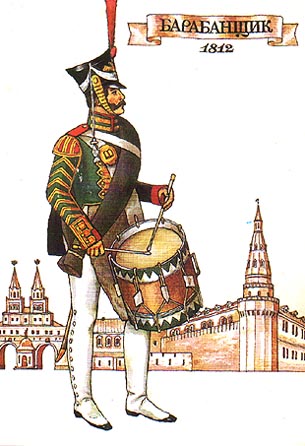 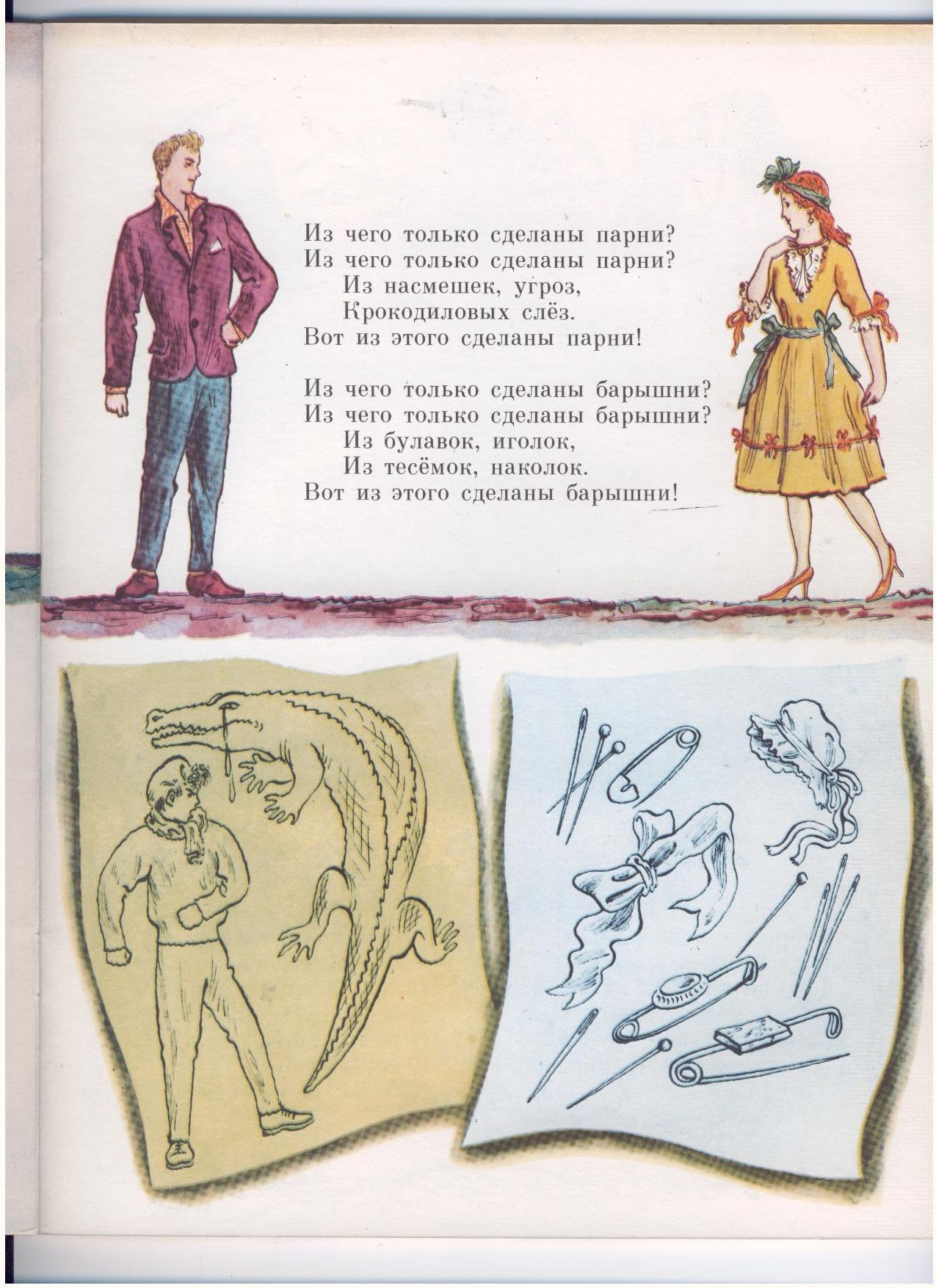 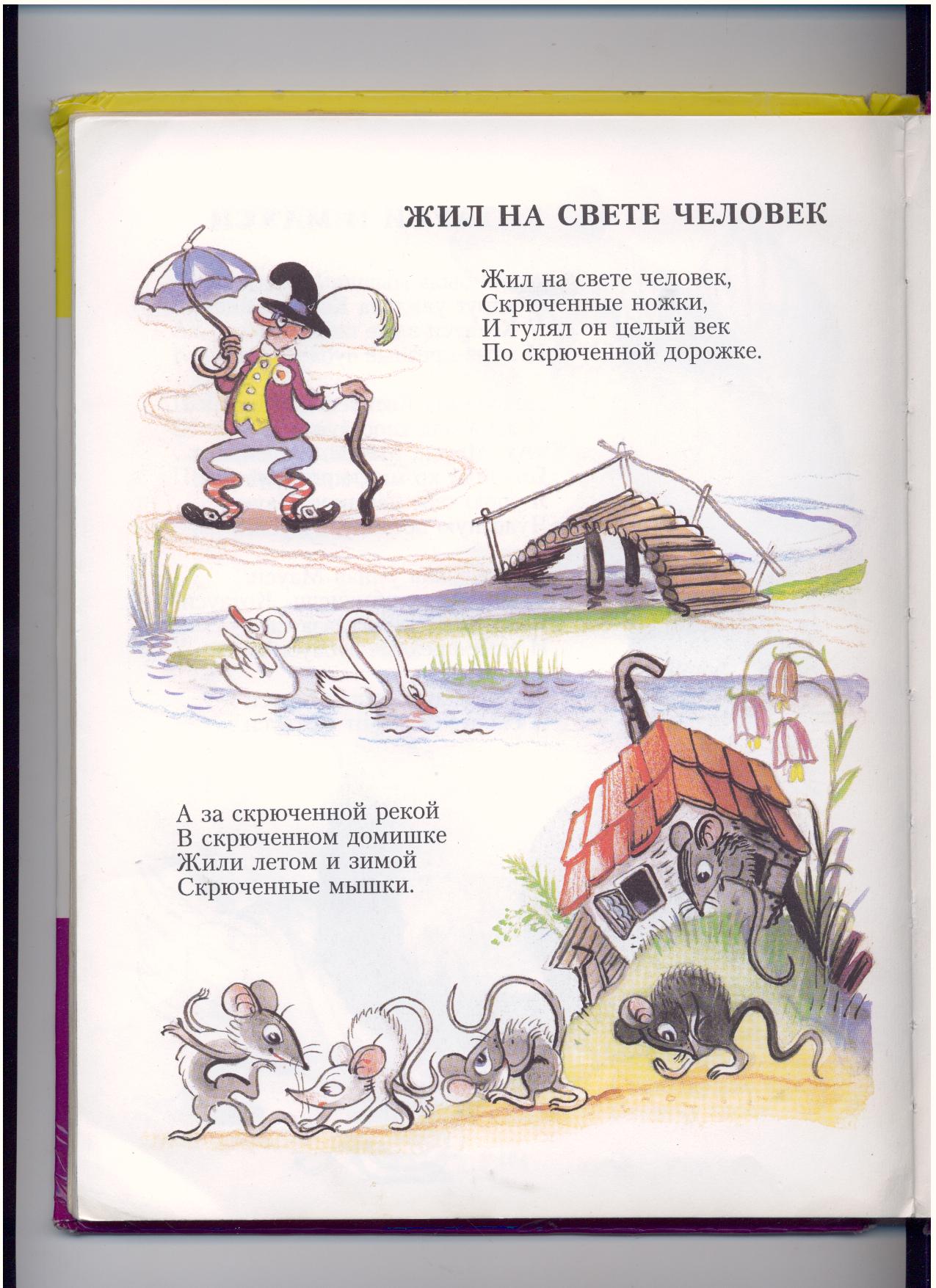 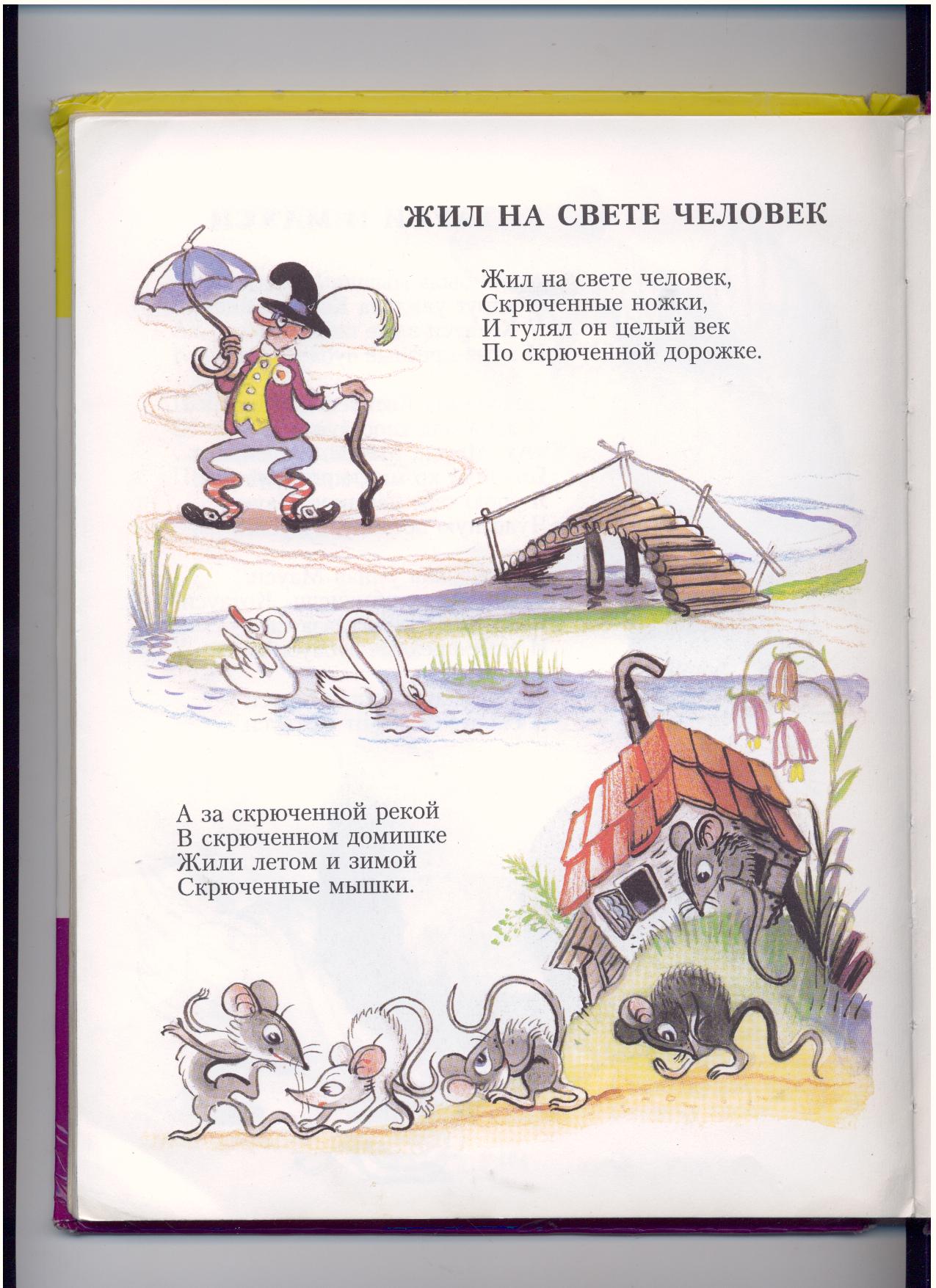 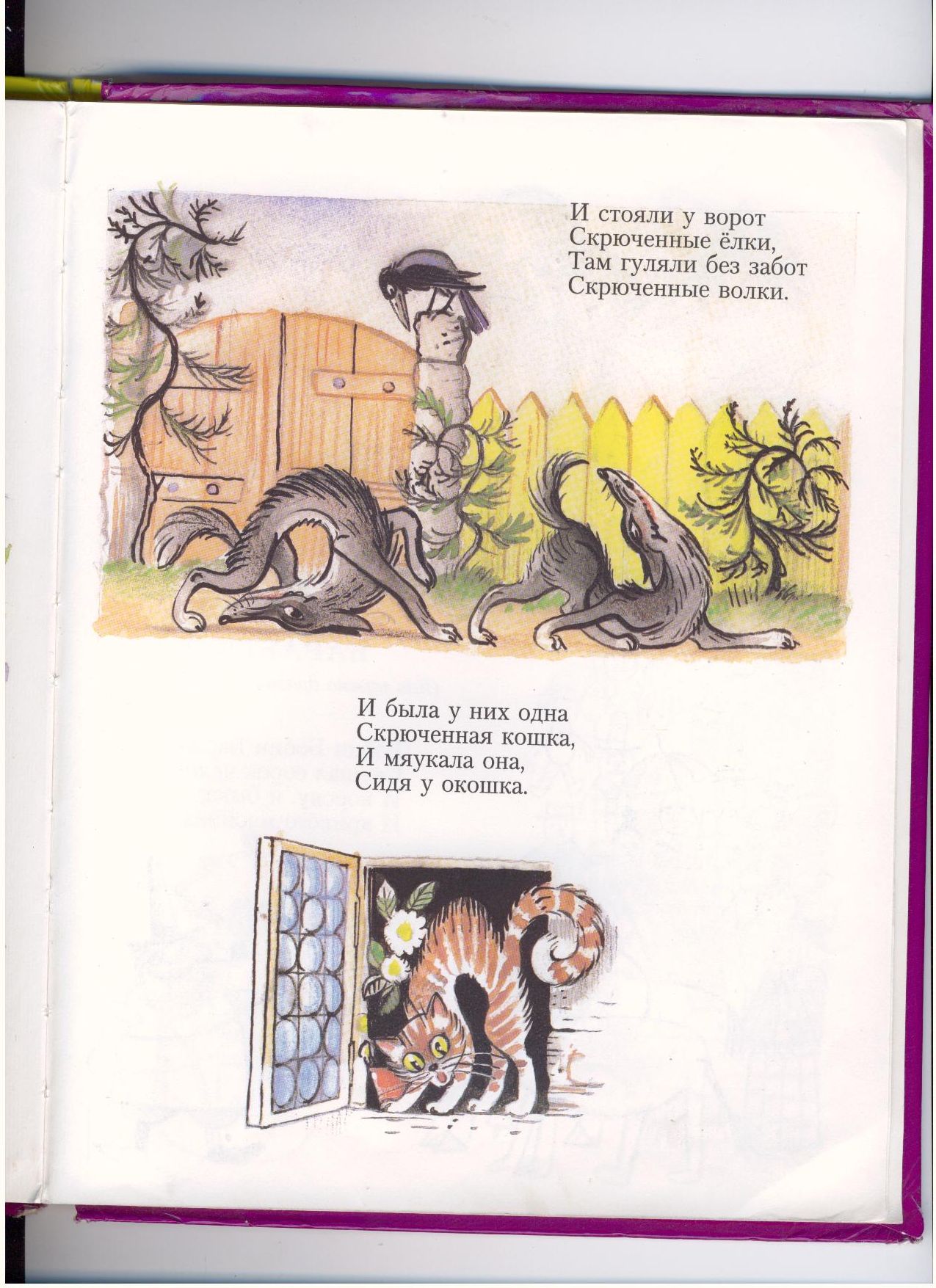 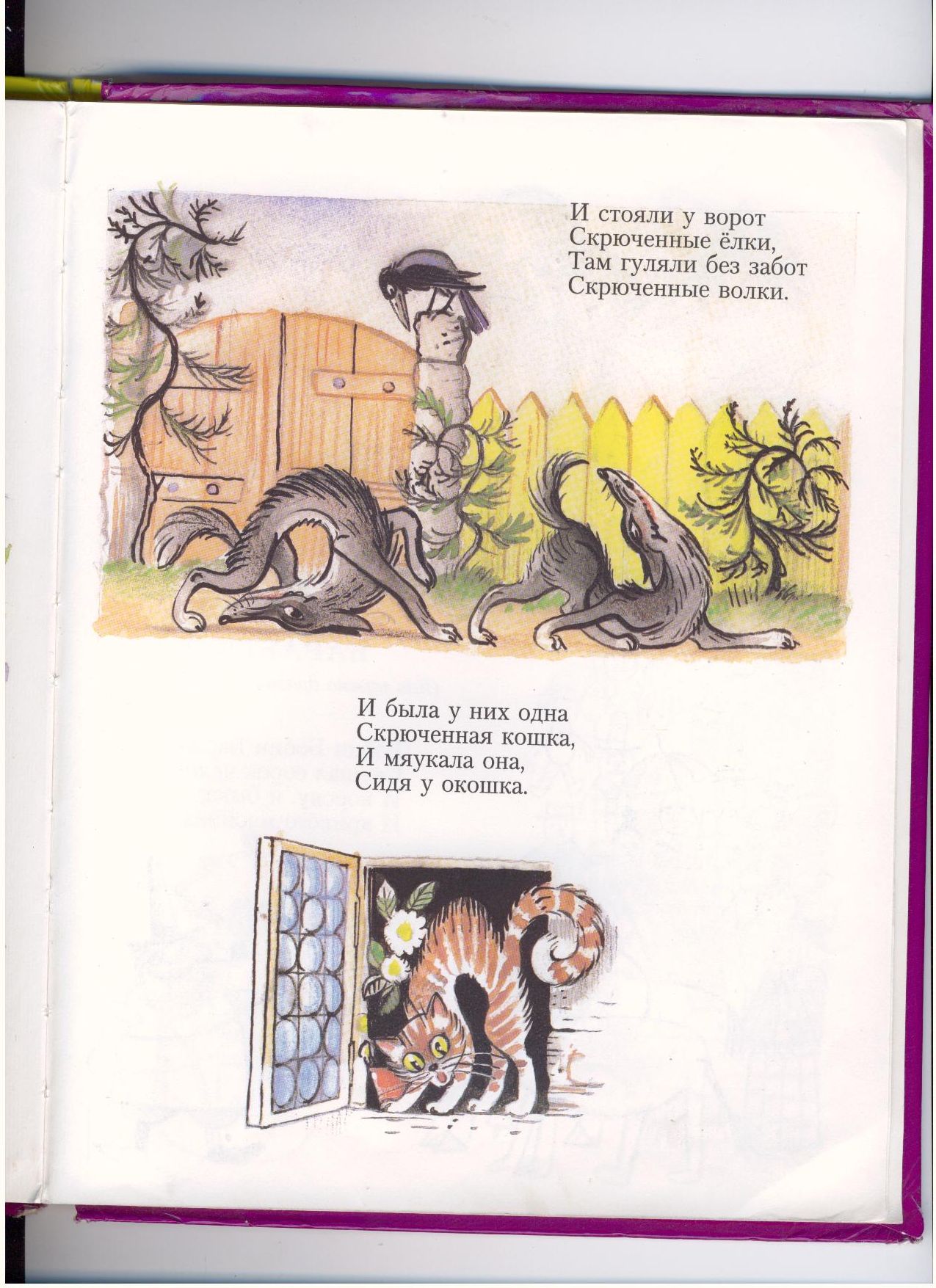 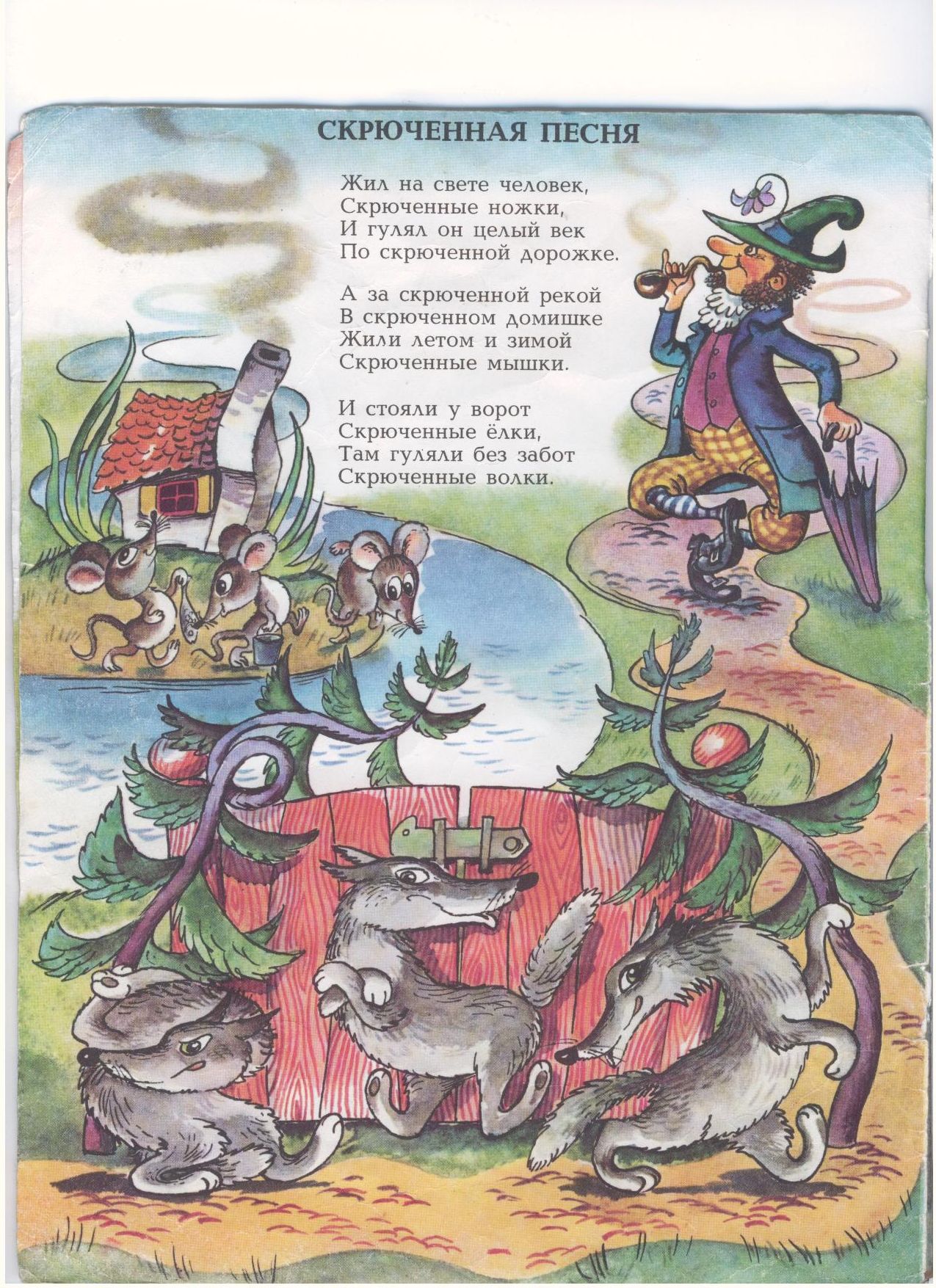 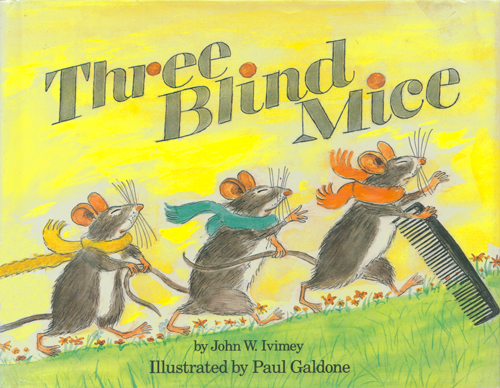 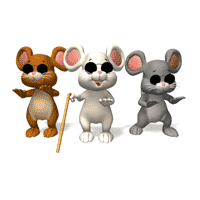 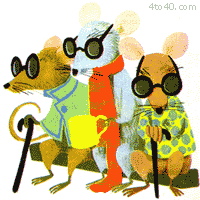 Известные переводчики:
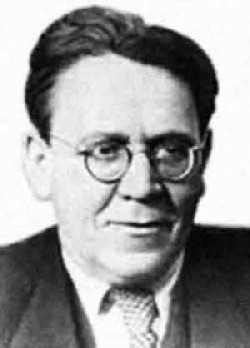 Самуил Маршак
Корней 
Чуковский
Льюис Кэрролл
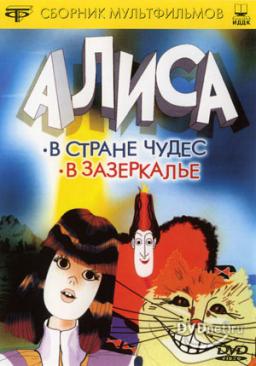 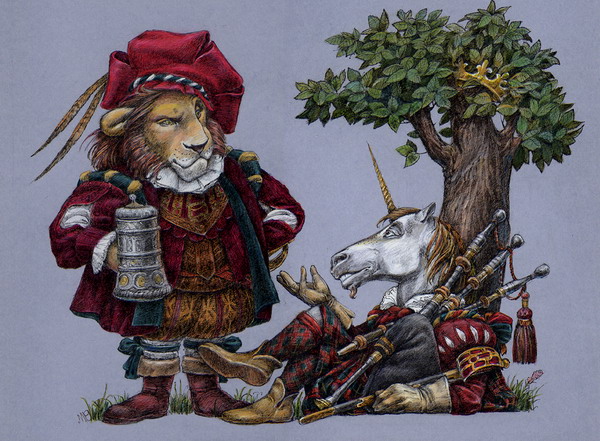 Tweeddldee
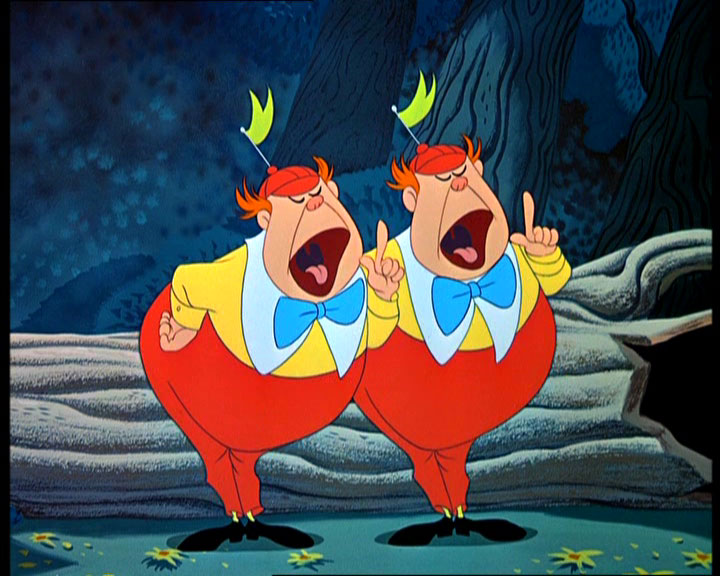 Tweeddldum
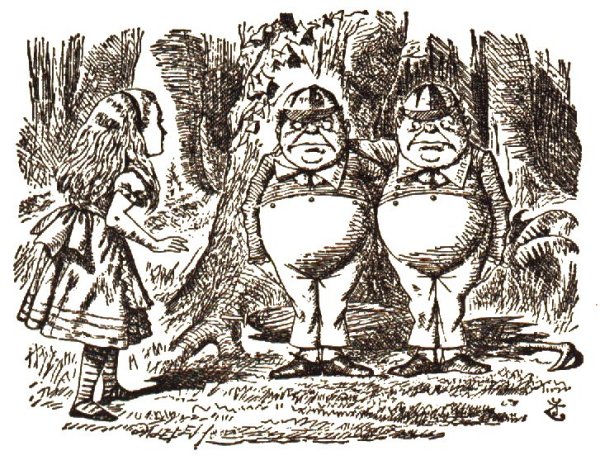 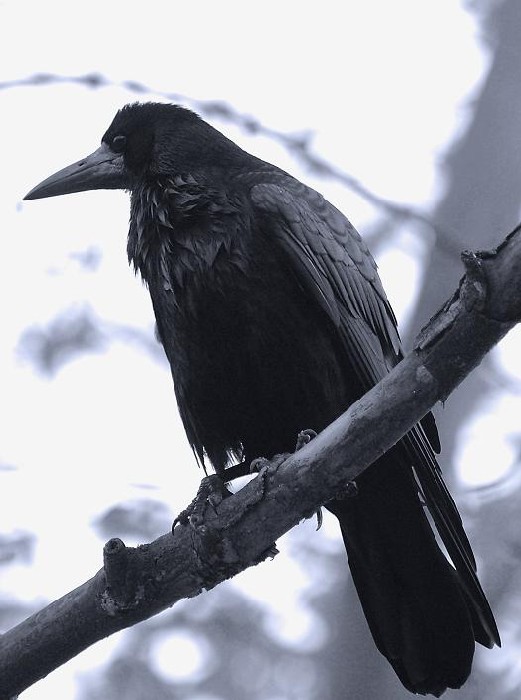 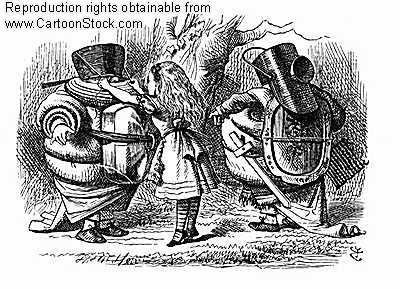 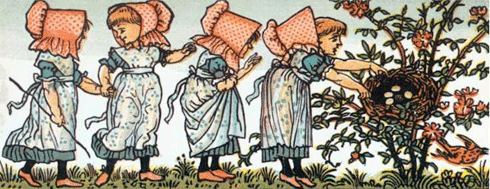 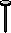 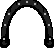 For want of a nail    , the shoe                was lost:

For want of the shoe                , the horse                  was lost;

For want of the horse                  , the rider               was lost;

For want of the rider          , the battle                       was lost; 

For want of the battle          , the kingdom                was lost,

                             And all for the want of a nail.
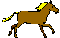 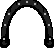 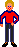 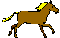 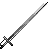 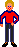 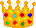 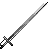 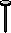 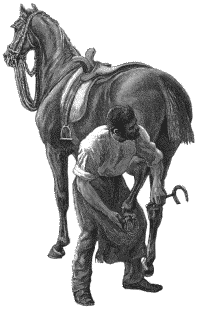 Mother Goose  Rhymes
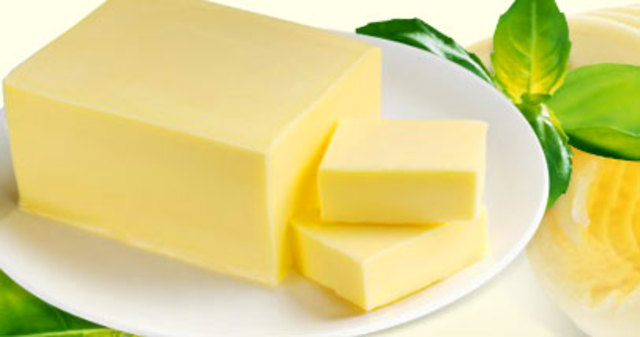 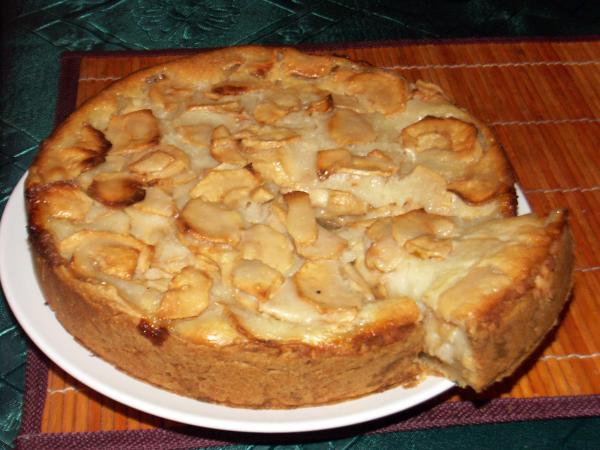 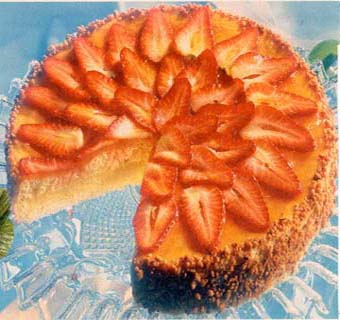 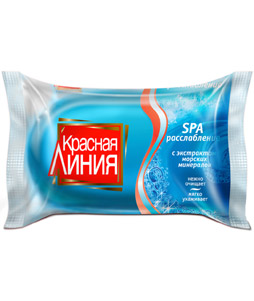 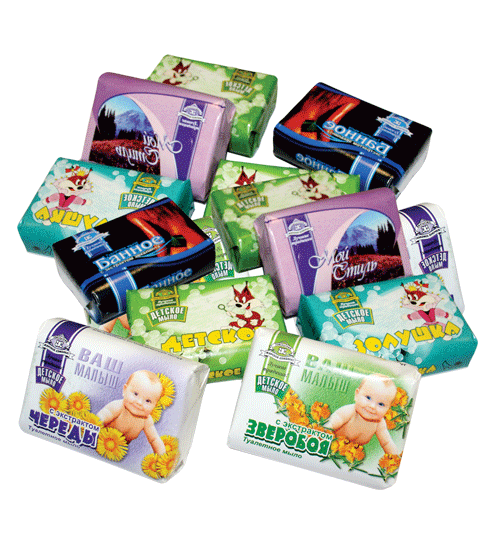 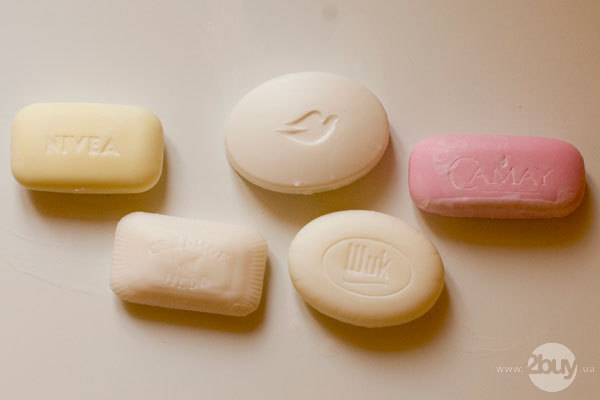 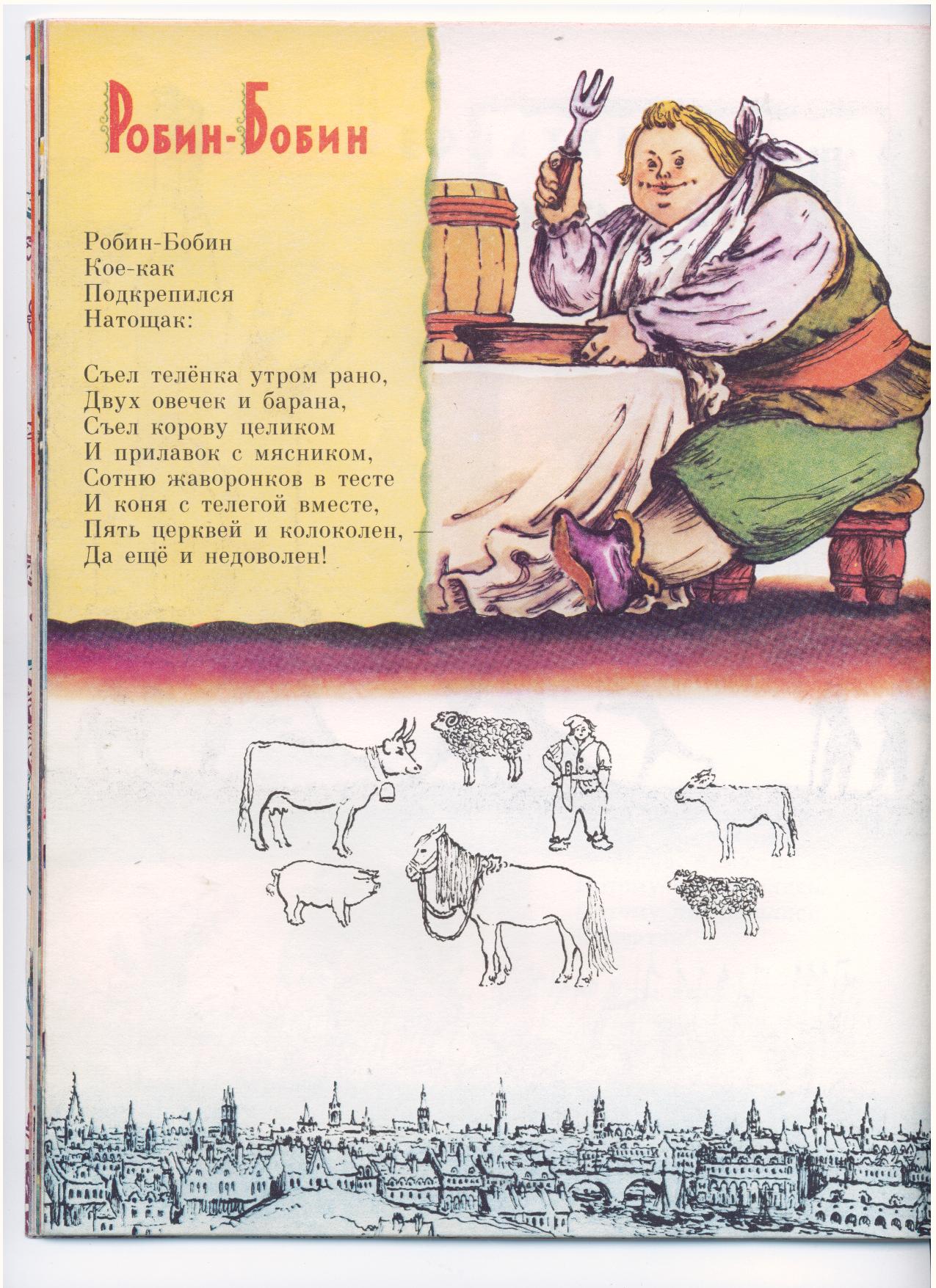 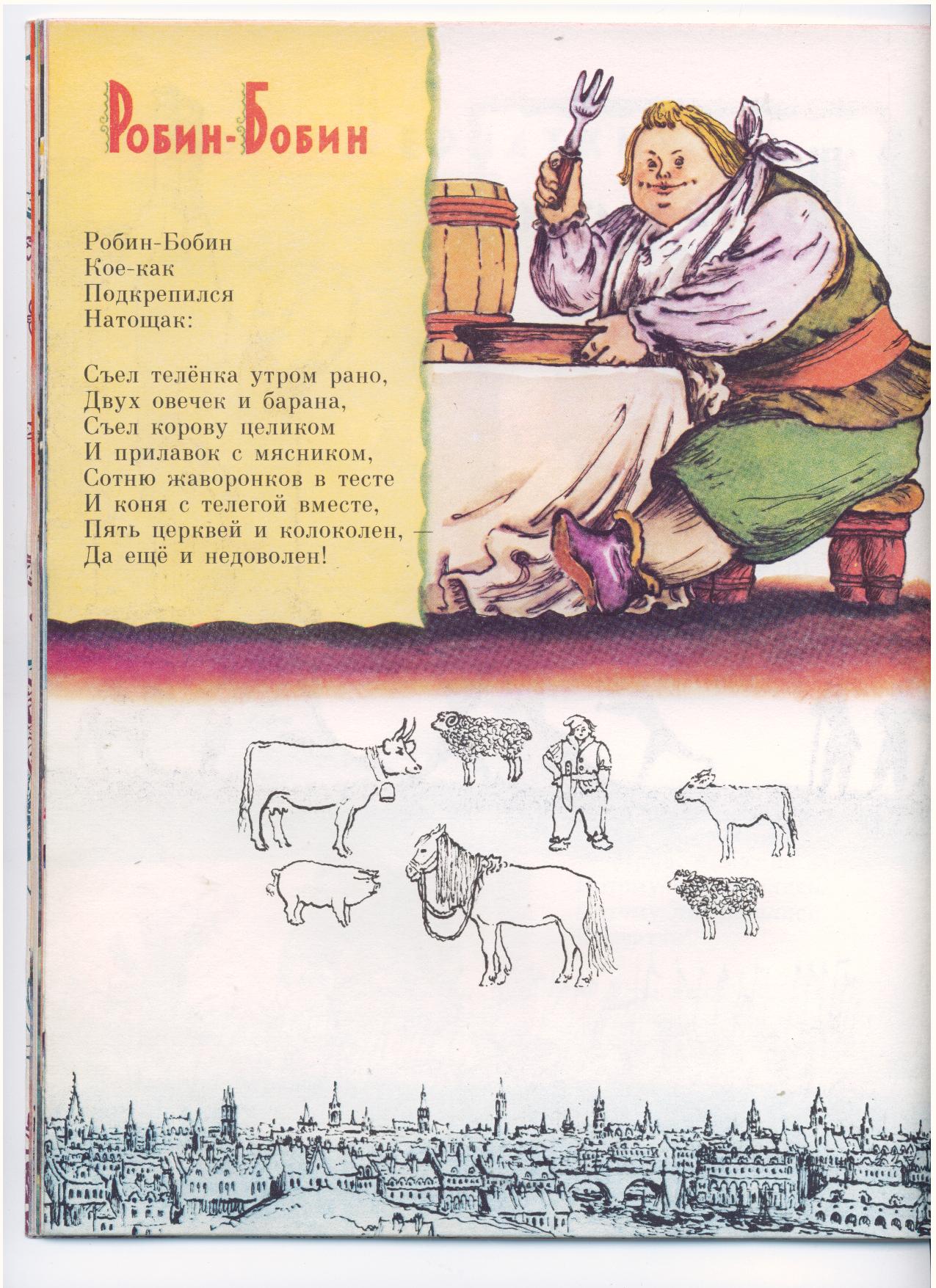 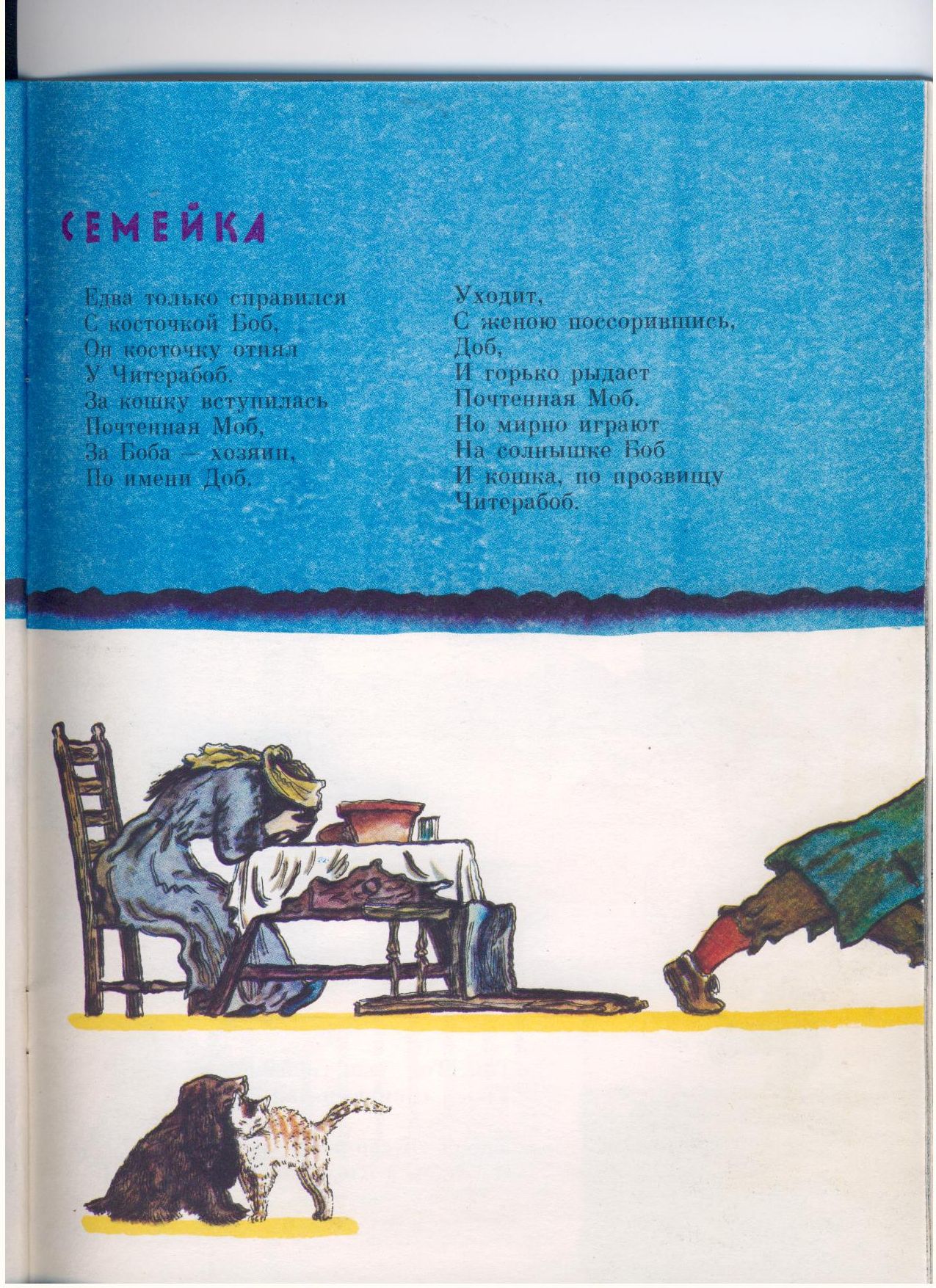 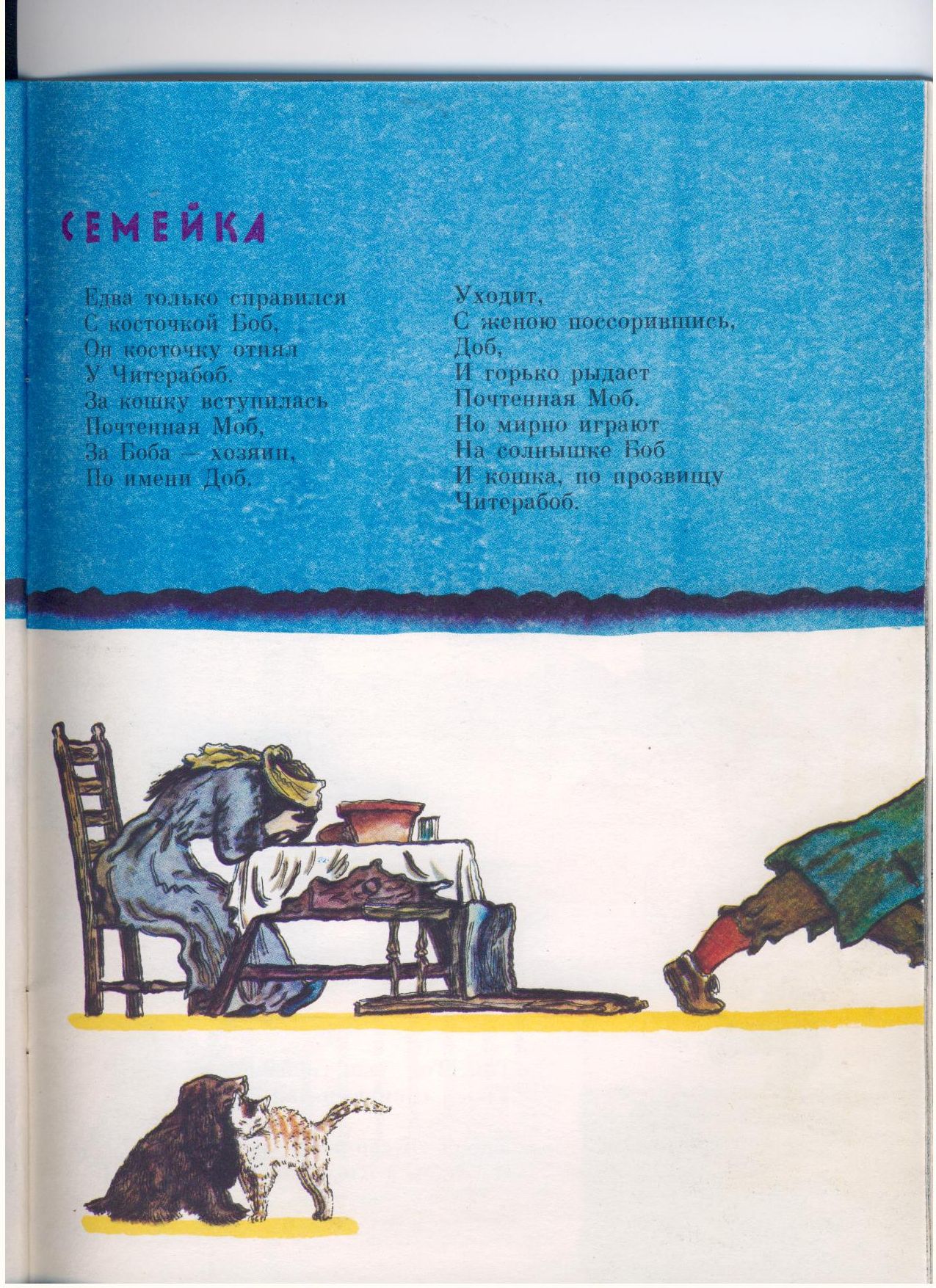 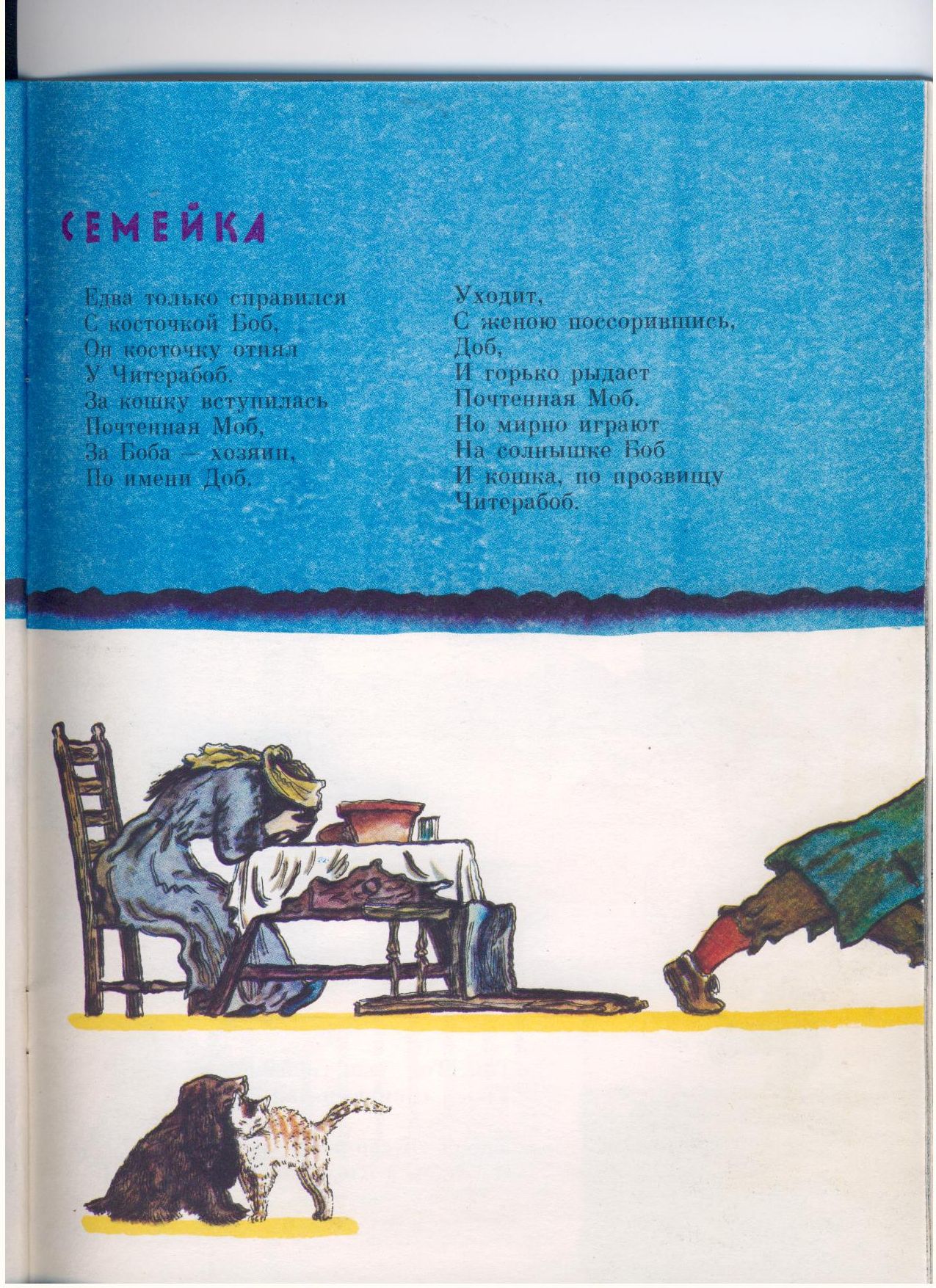 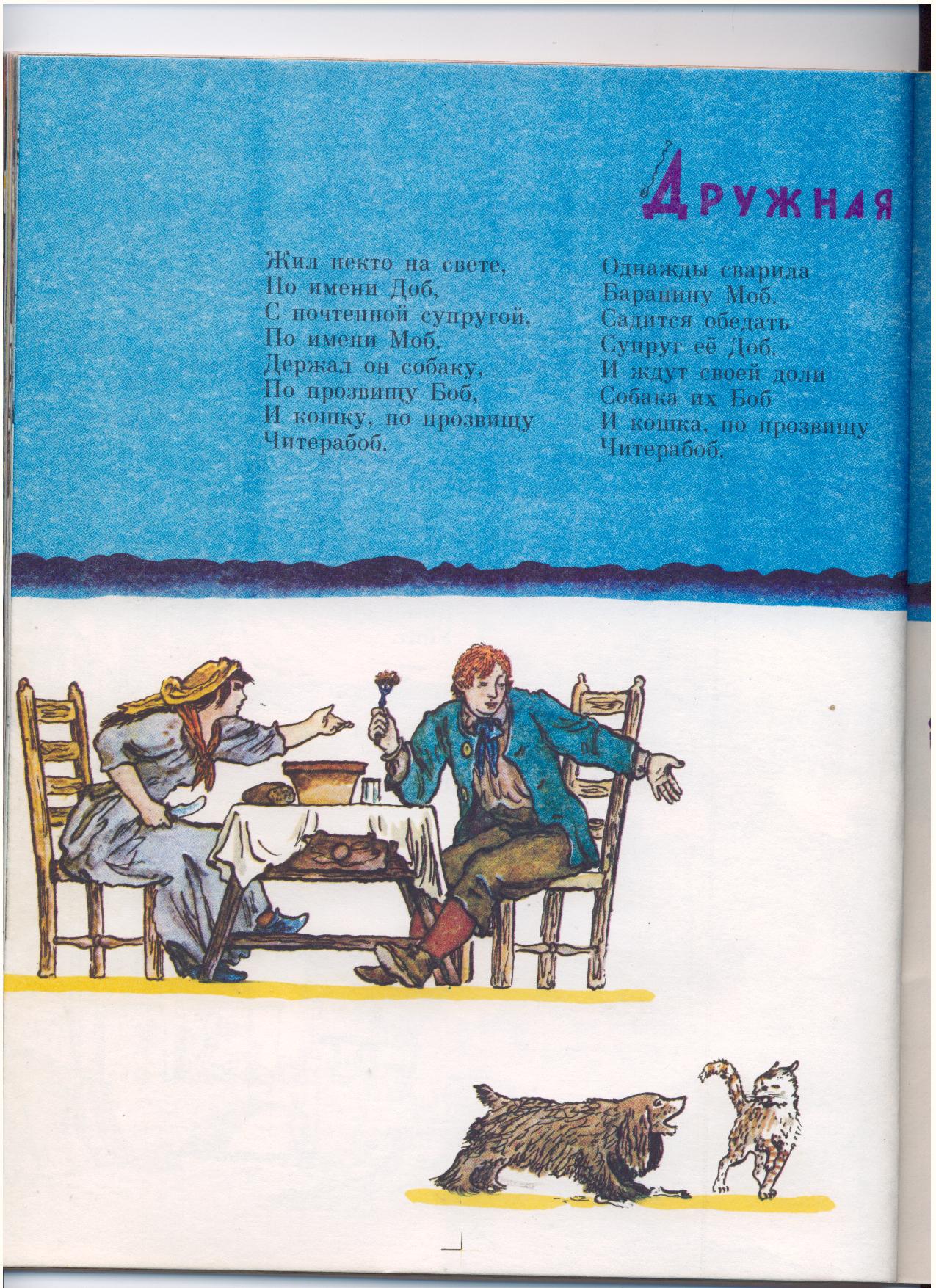 Bo-peep
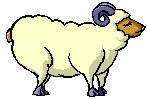 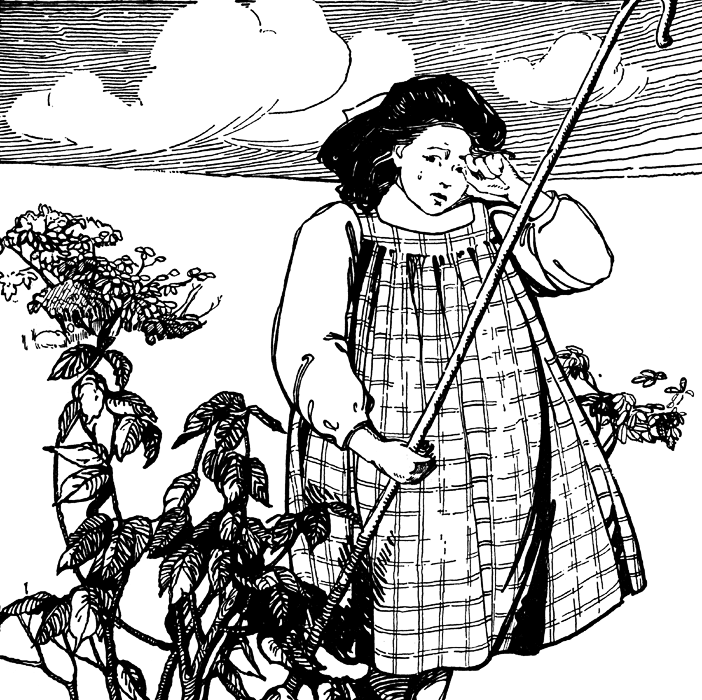 Бо-пип
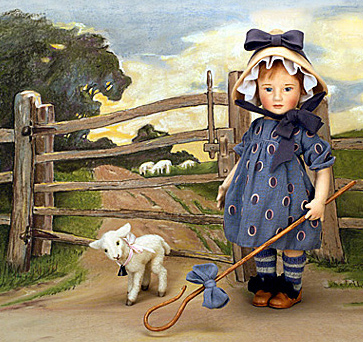 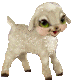 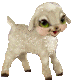 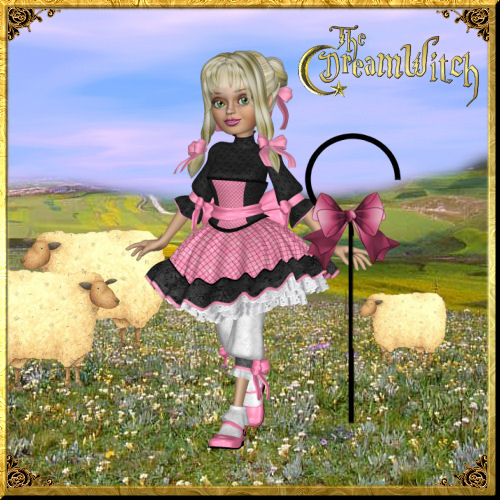 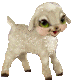 Nonsence
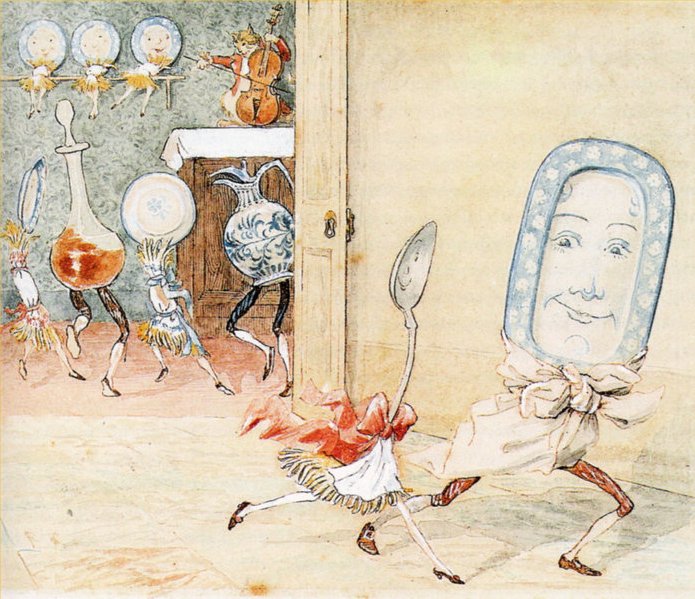 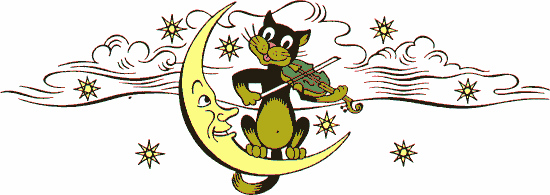 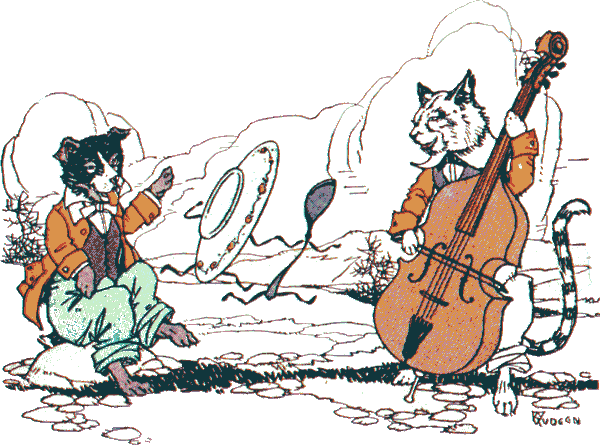 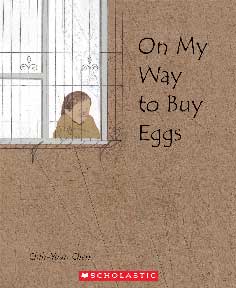 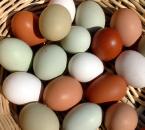 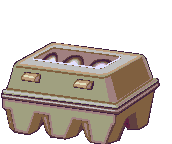 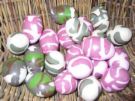 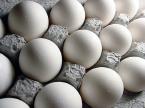 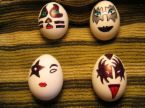 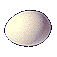 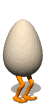 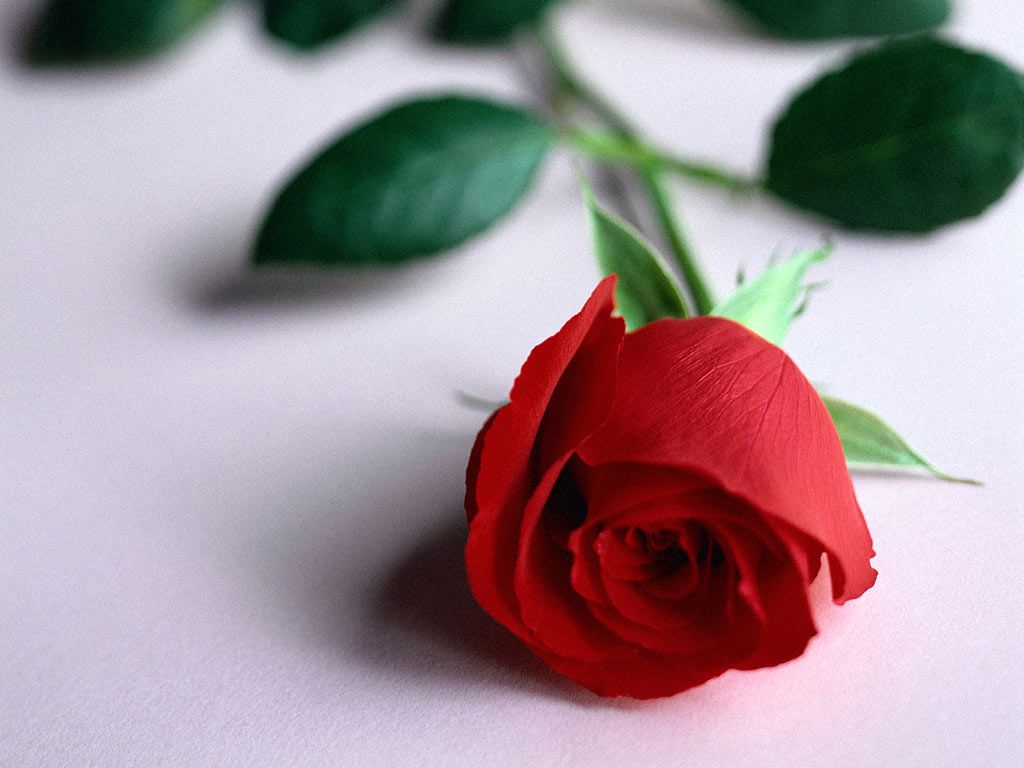 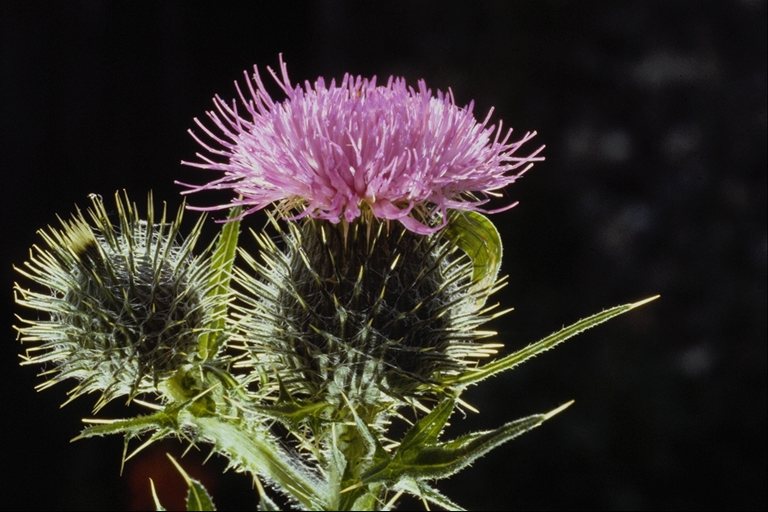 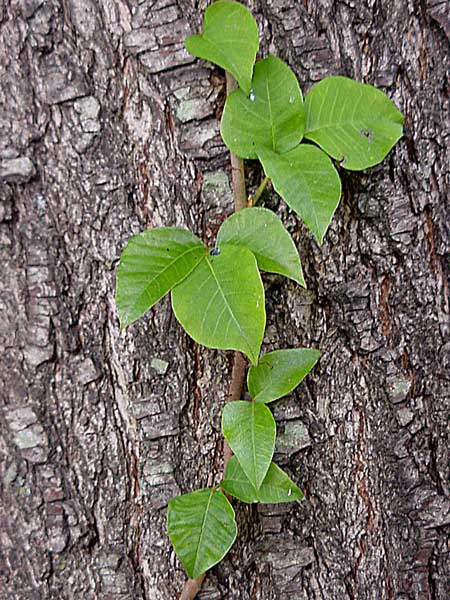 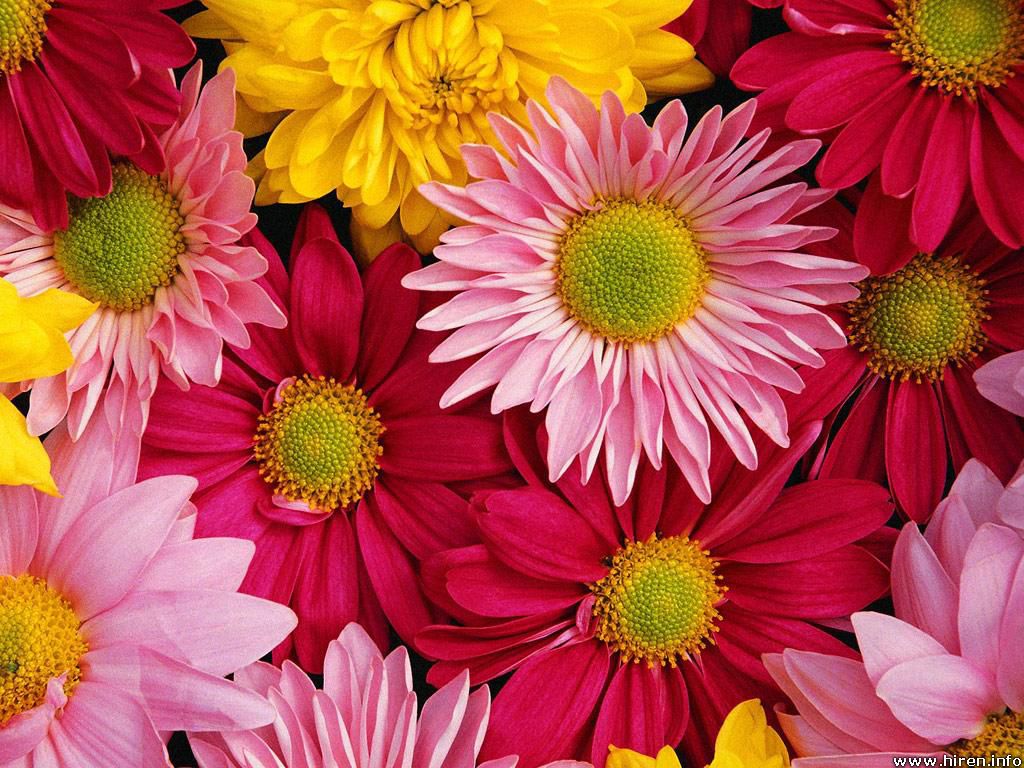 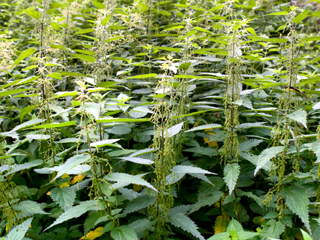 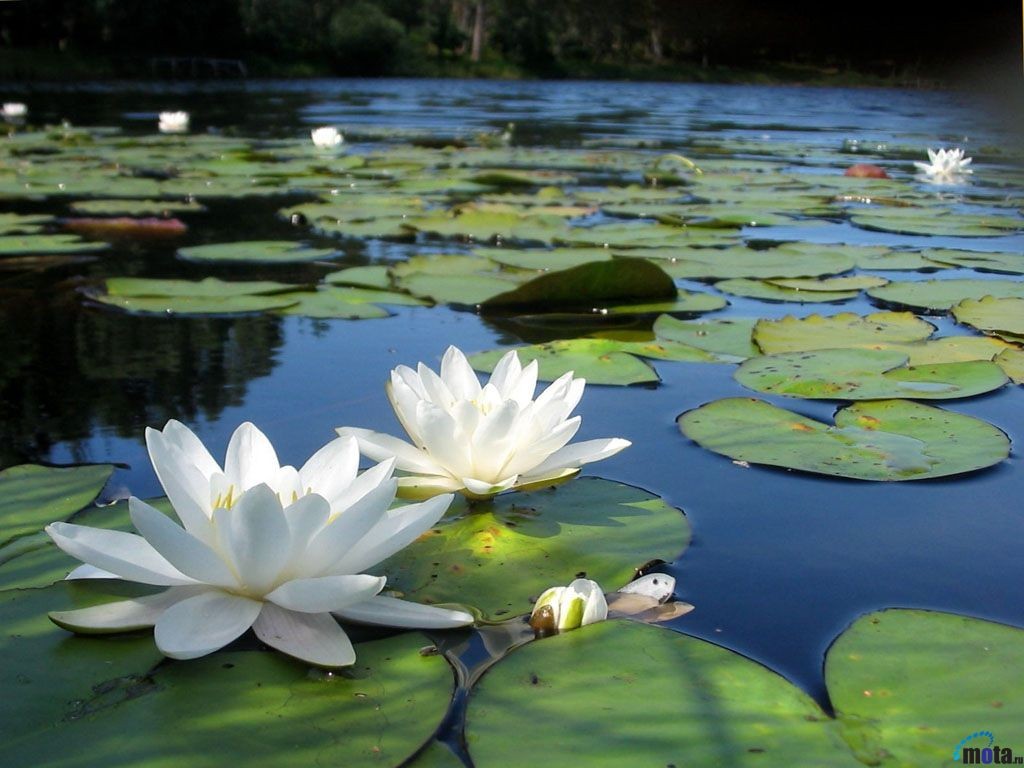